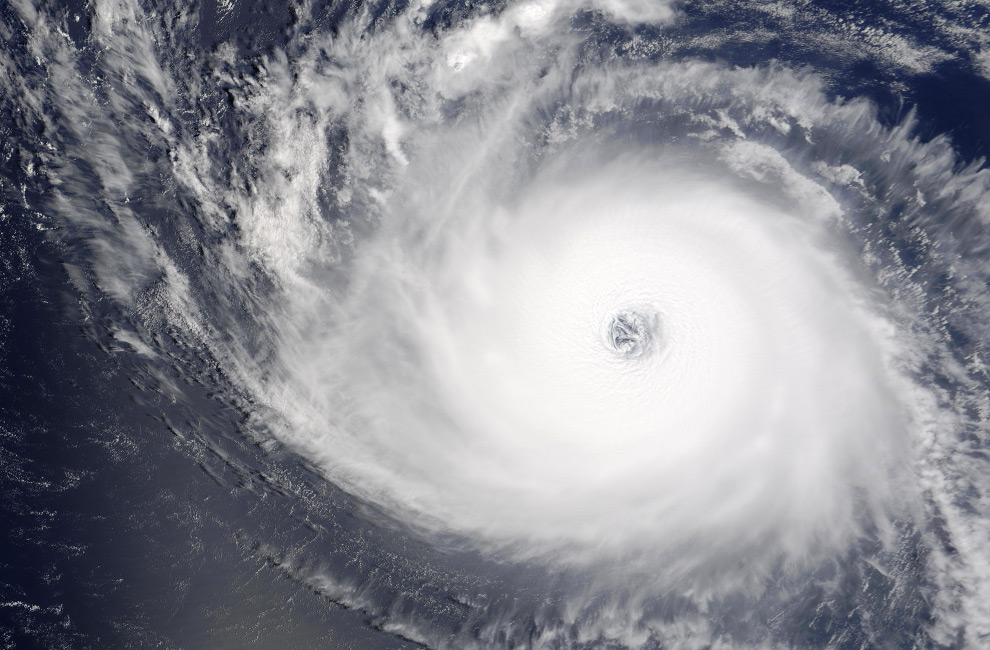 Hurricanes


Kristen L. Corbosiero


Department of Atmospheric & Environmental Sciences

University at Albany
Hurricane Floyd (1999)
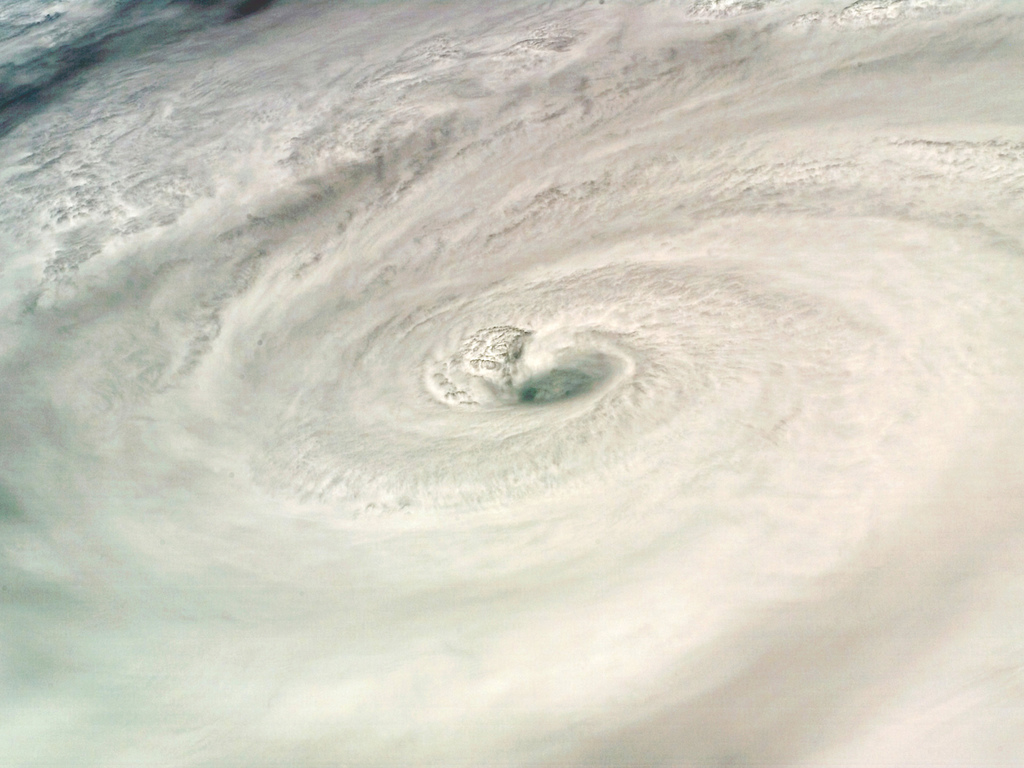 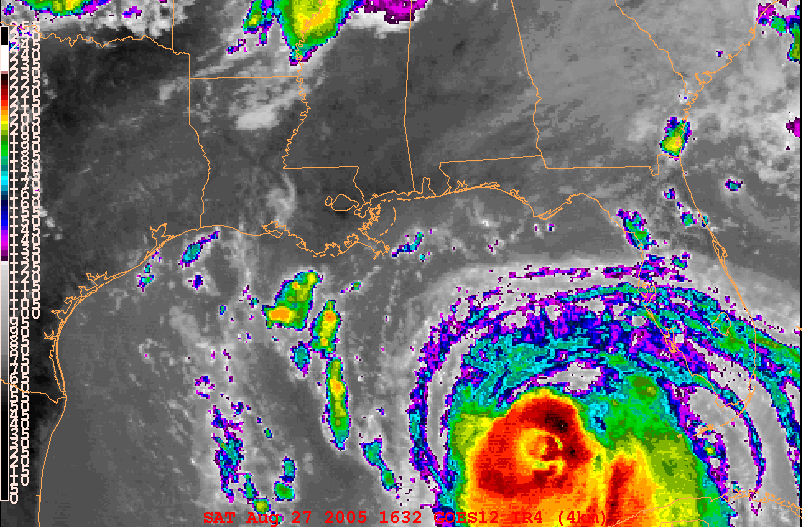 What is a hurricane?

 A hurricane (typhoon = Pacific,   cyclone = Indian) is a large,   rotating, low pressure area with   winds >74 miles per hour.
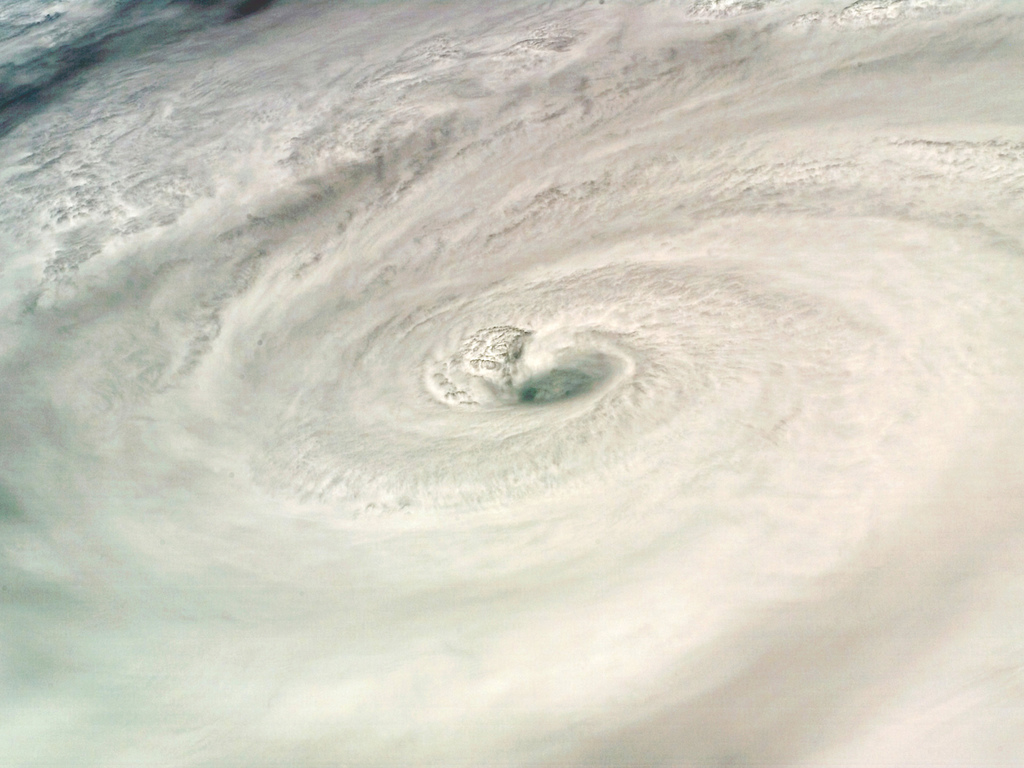 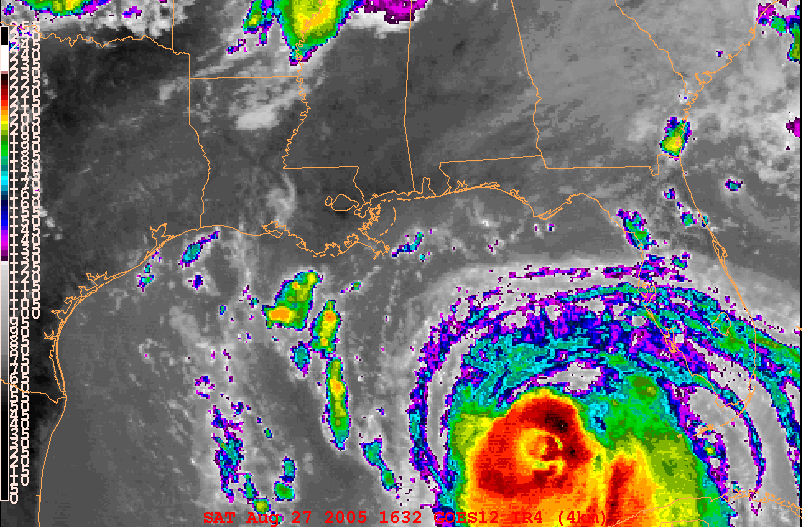 What is a hurricane?

 A hurricane (typhoon = Pacific,   cyclone = Indian) is a large,   rotating, low pressure area with   winds >74 miles per hour.



 Air flows counterclockwise and inward, where it converges   and rises in the eyewall, the location of the fastest winds   and heaviest rains.
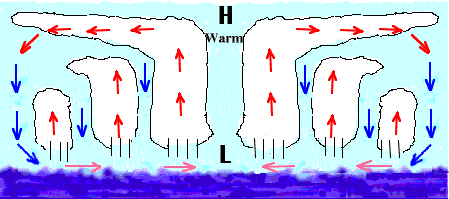 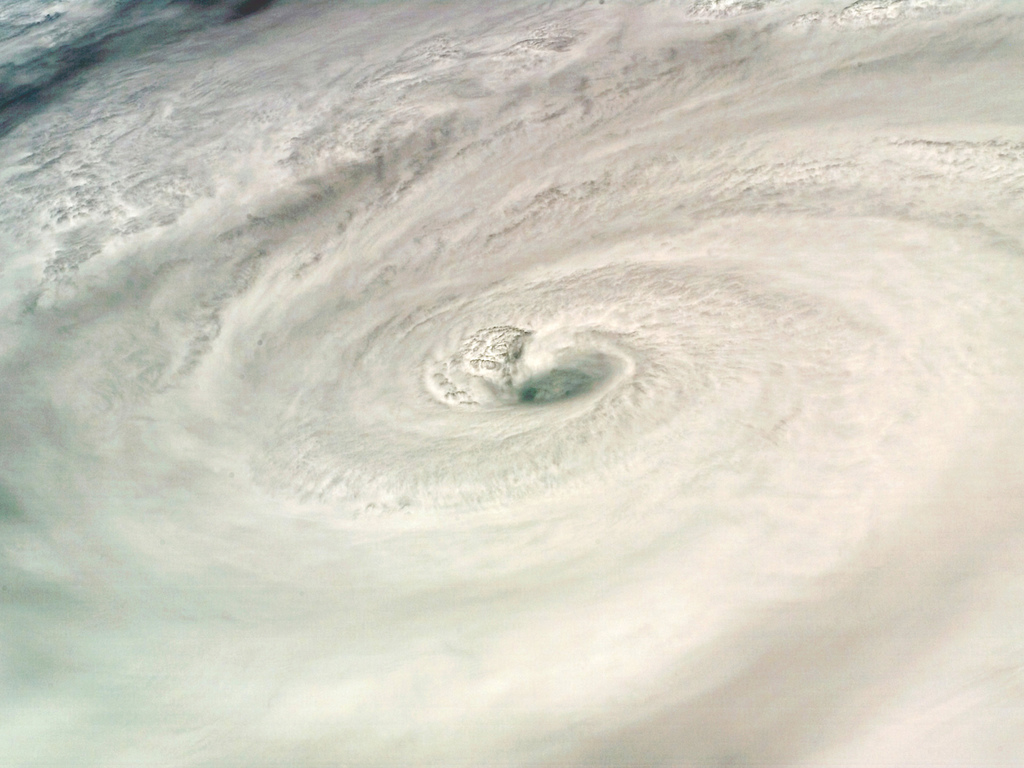 Where do hurricanes form?
Only over the tropical oceans!
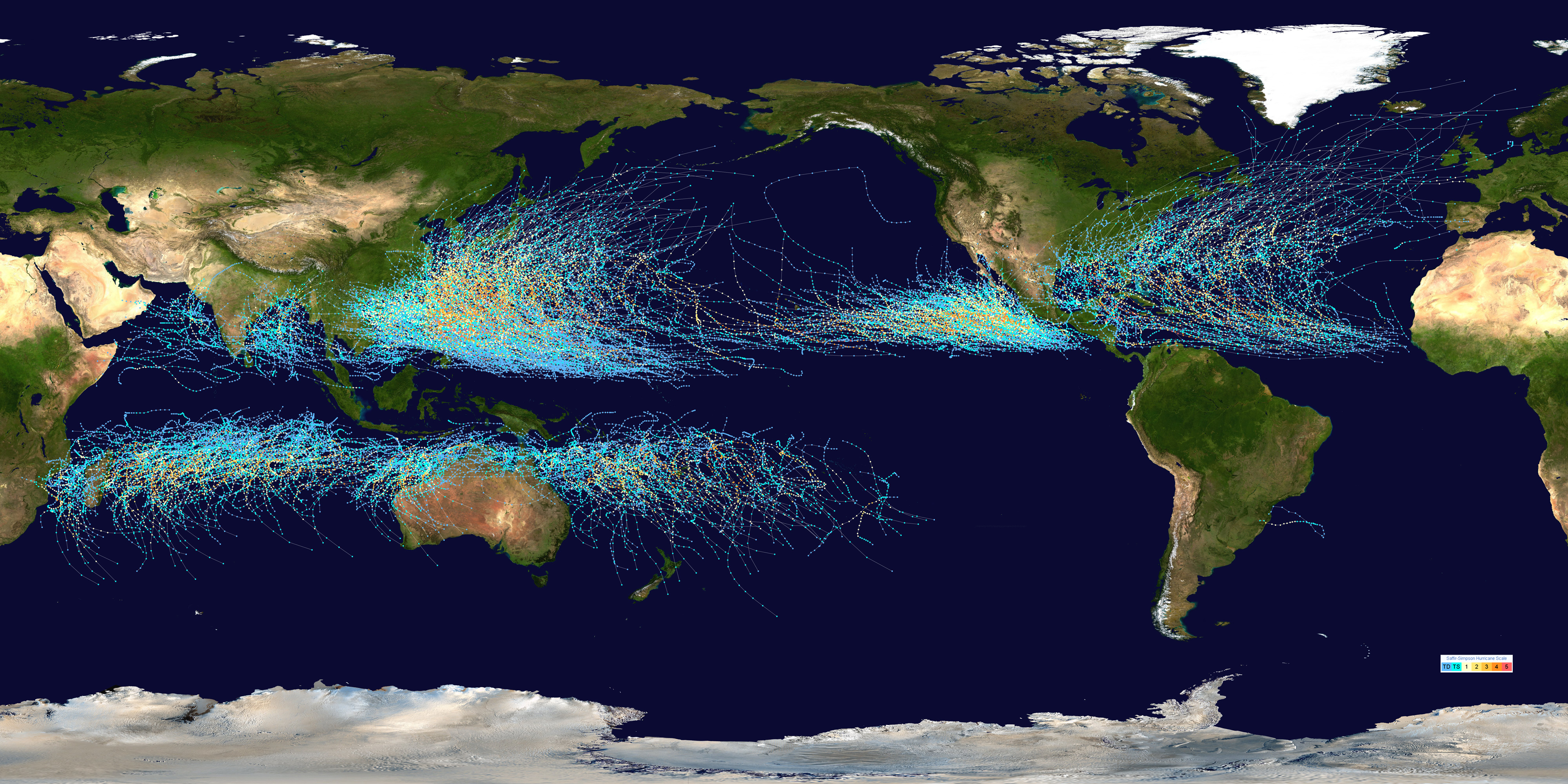 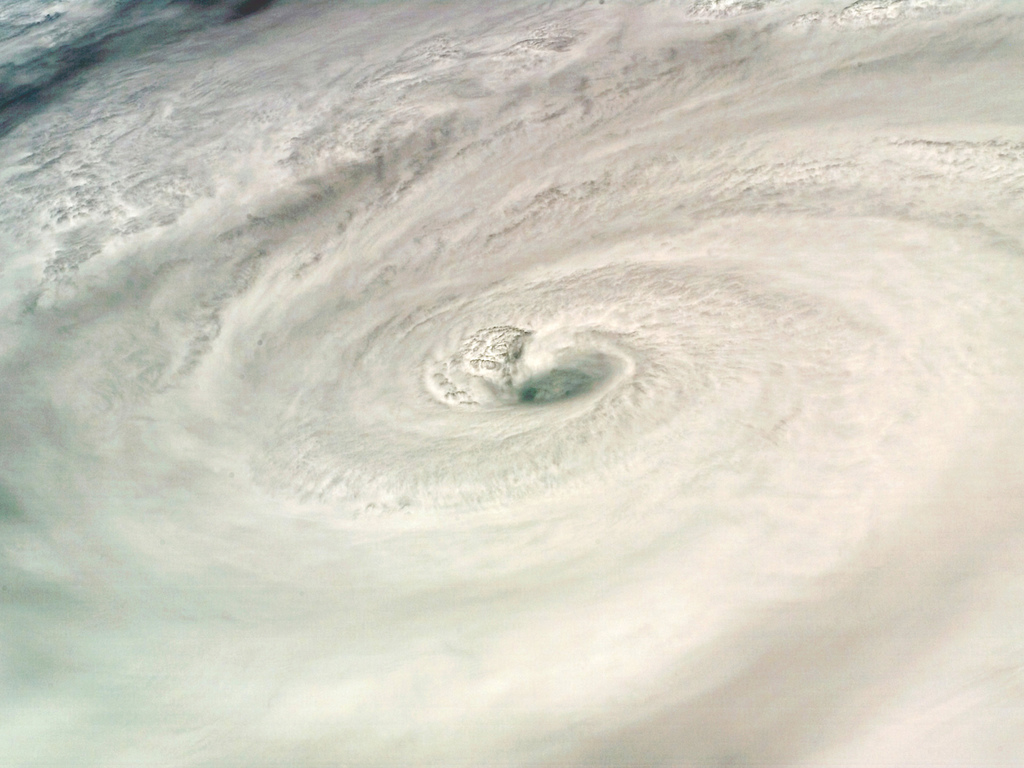 When do hurricanes form?
During the late summer months
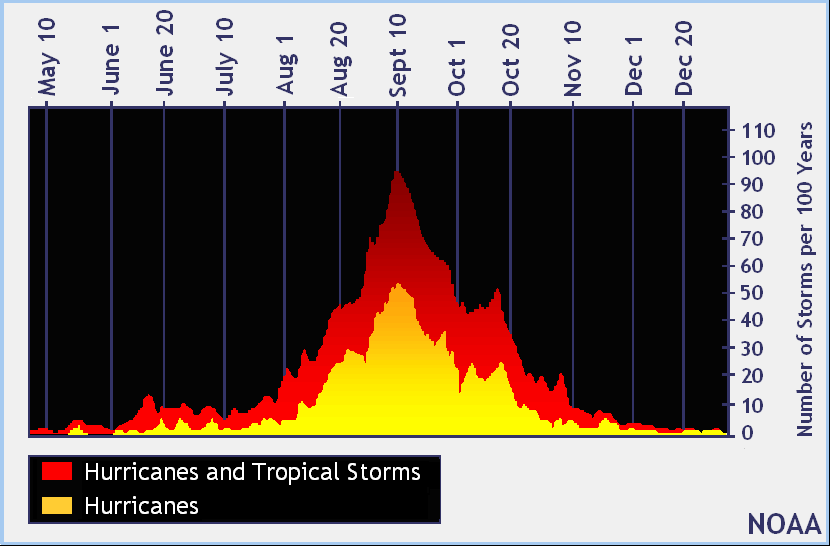 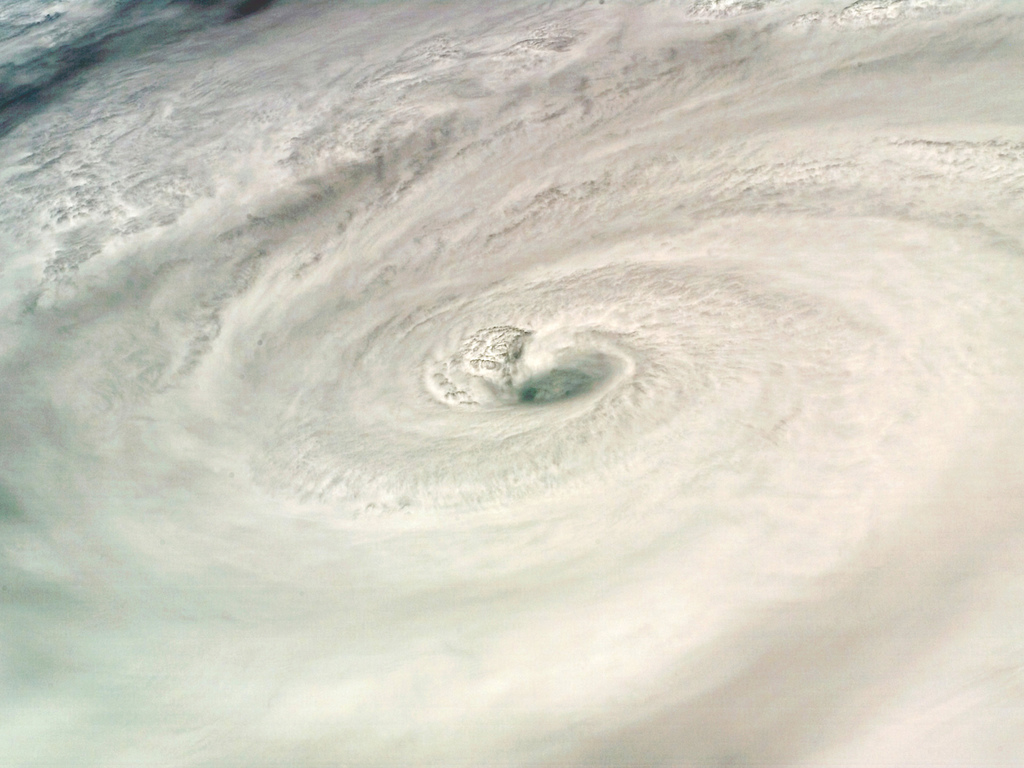 How many hurricanes form each year?
On average, seven in the Atlantic, but there isa lot of variability from year to year!
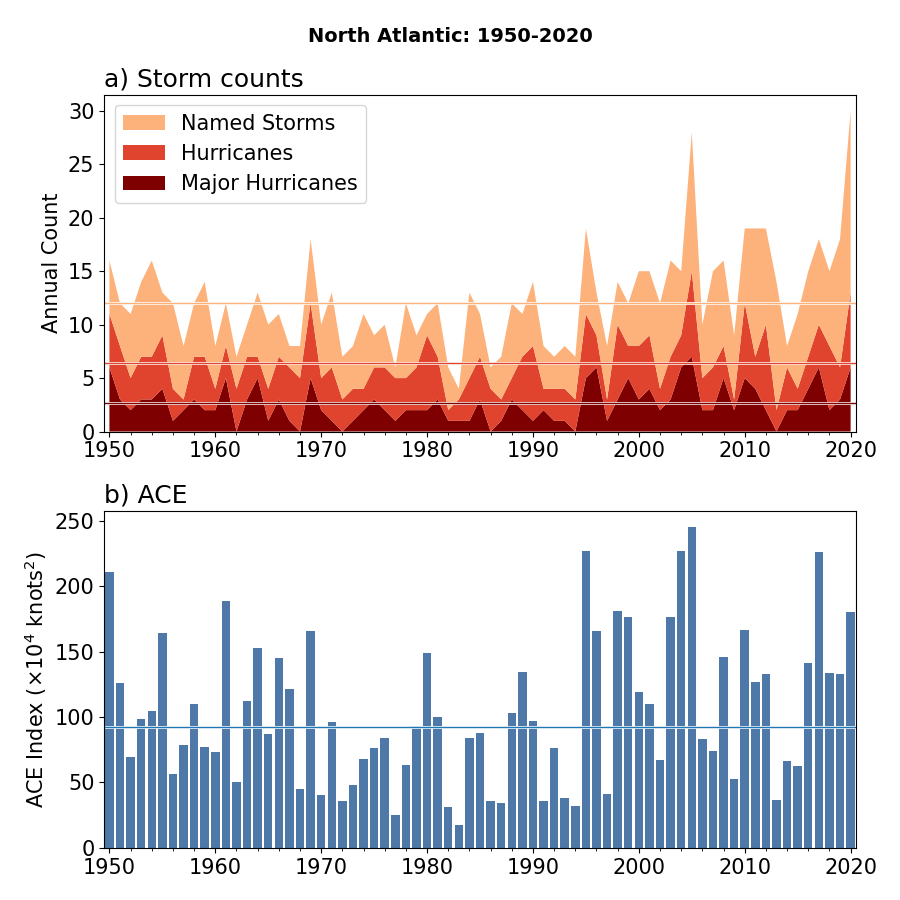 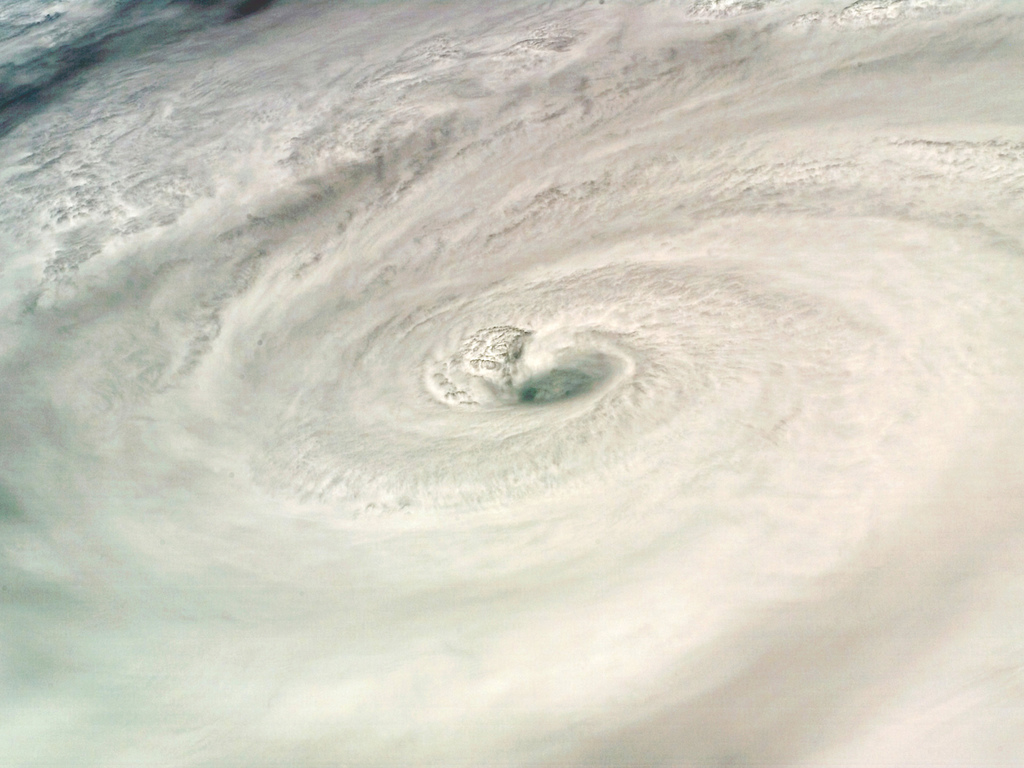 What is necessary for a hurricane to form?
1) A large group of strong thunderstorms
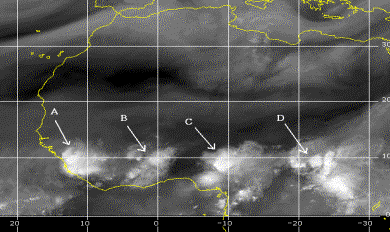 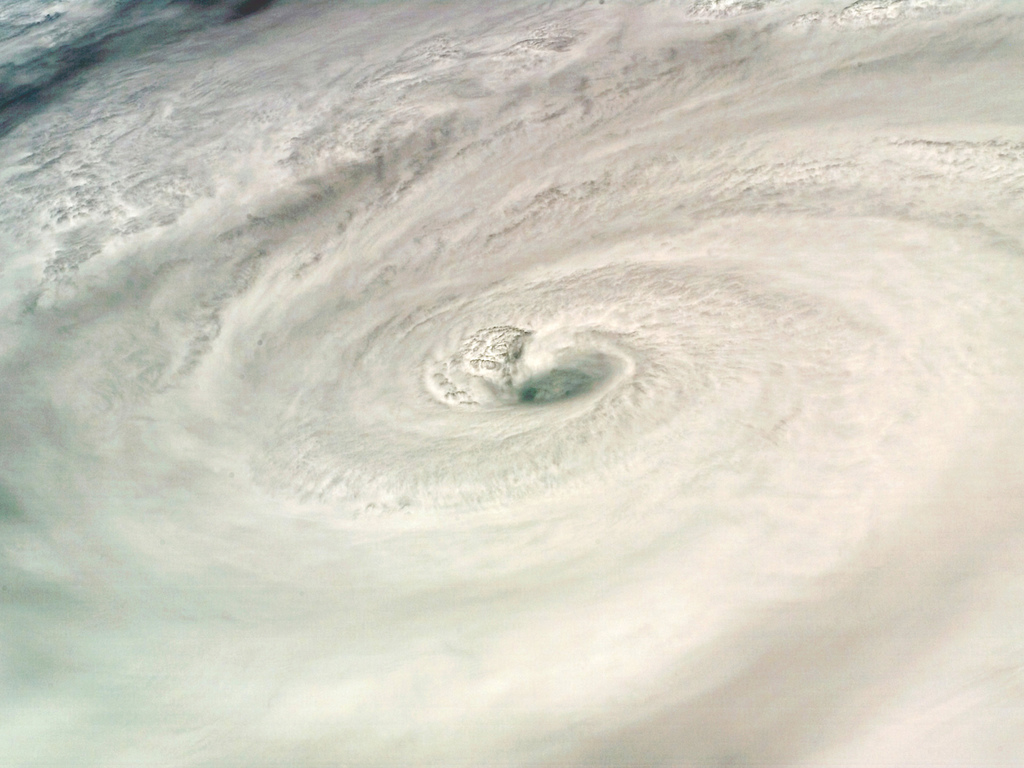 What is necessary for a hurricane to form?
1) A large group of strong thunderstorms
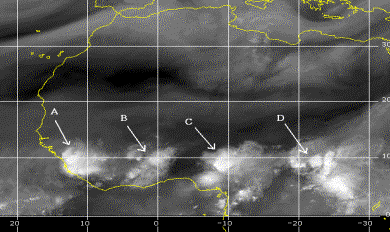 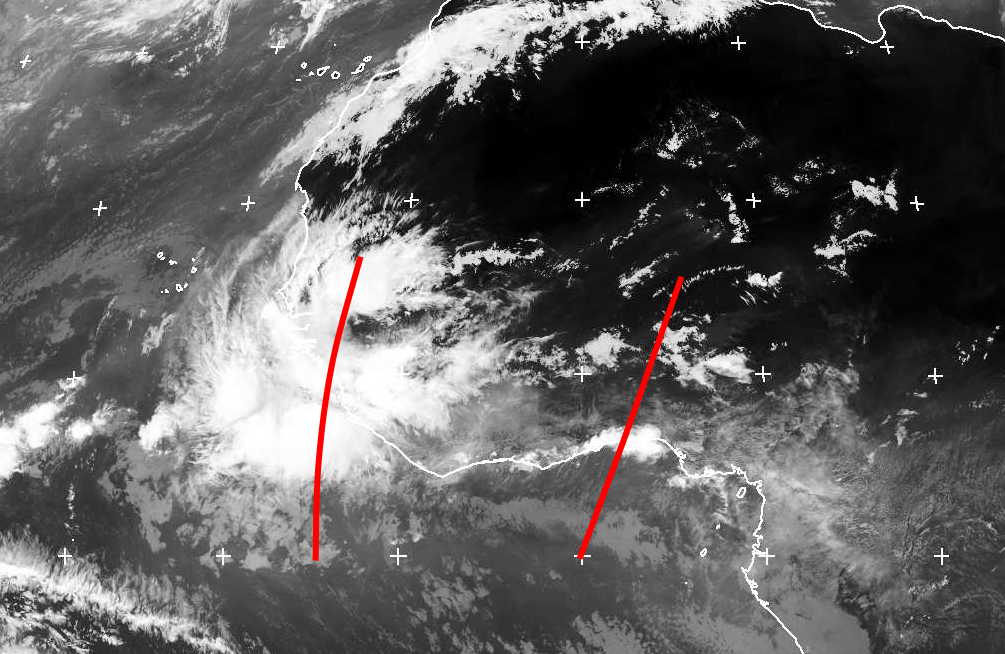 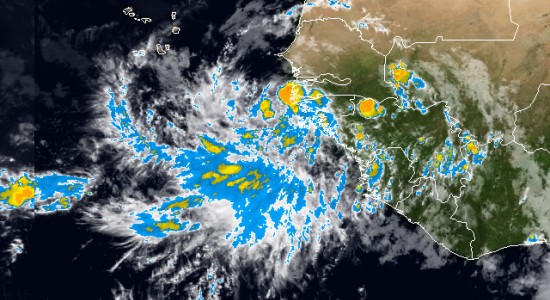 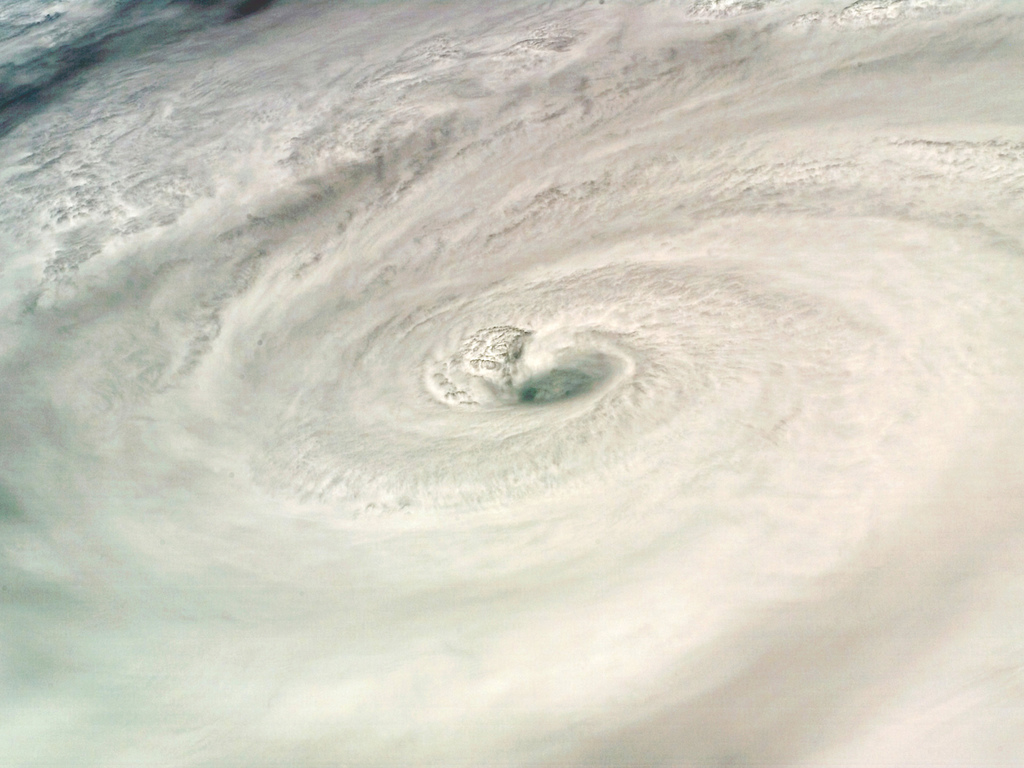 What is necessary for a hurricane to form?
 2) Warm sea surface temperatures( Greater than 26ºC or 79ºF)
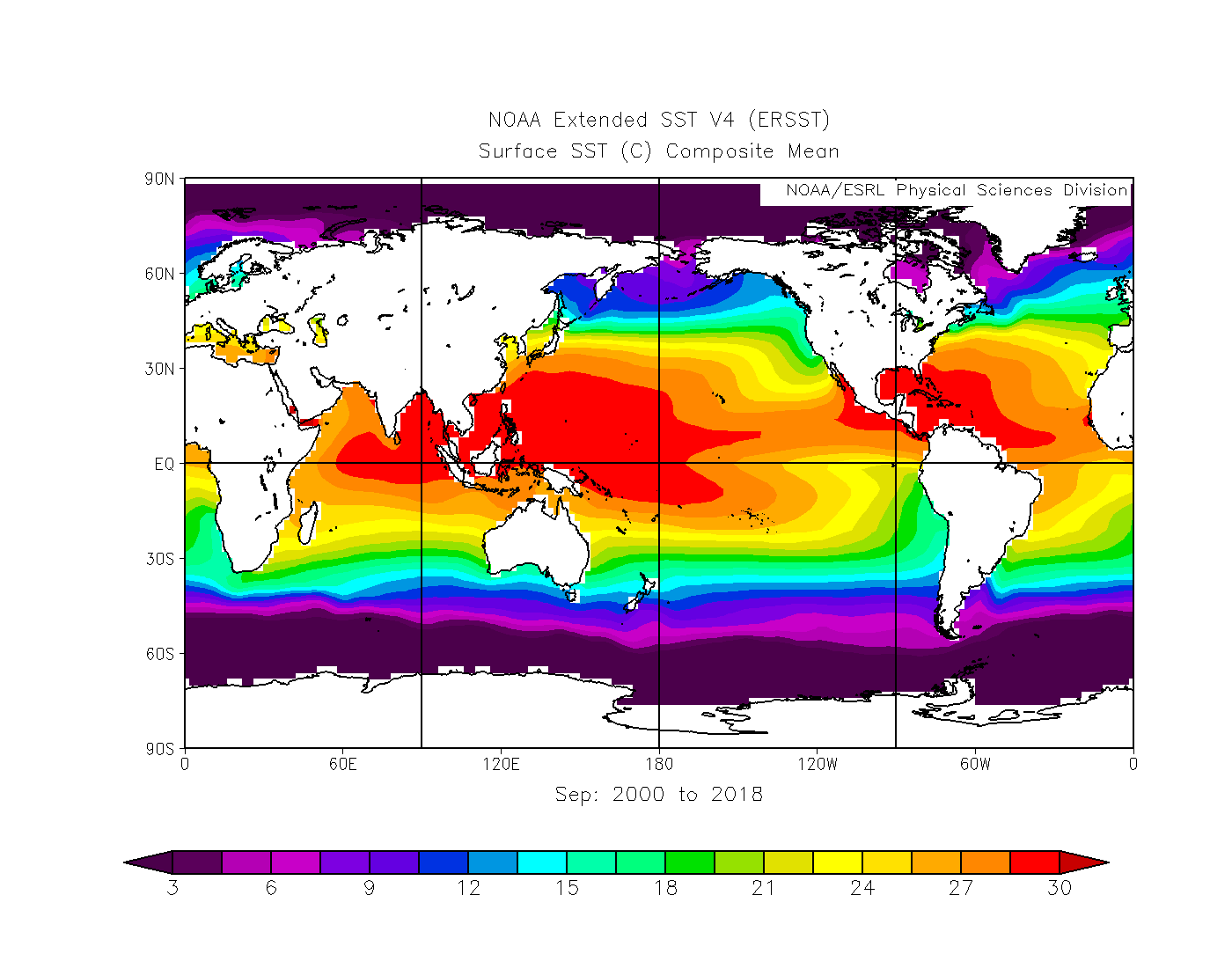 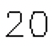 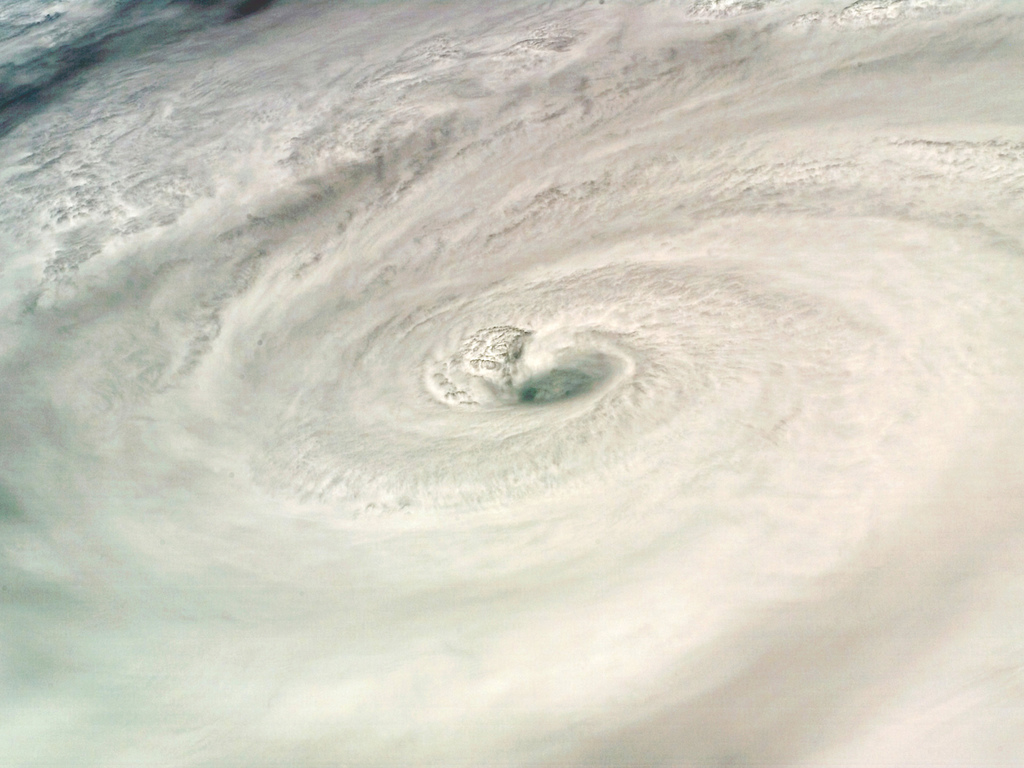 What is necessary for a hurricane to form?
 2) Warm sea surface temperatures( Greater than 26ºC or 79ºF)
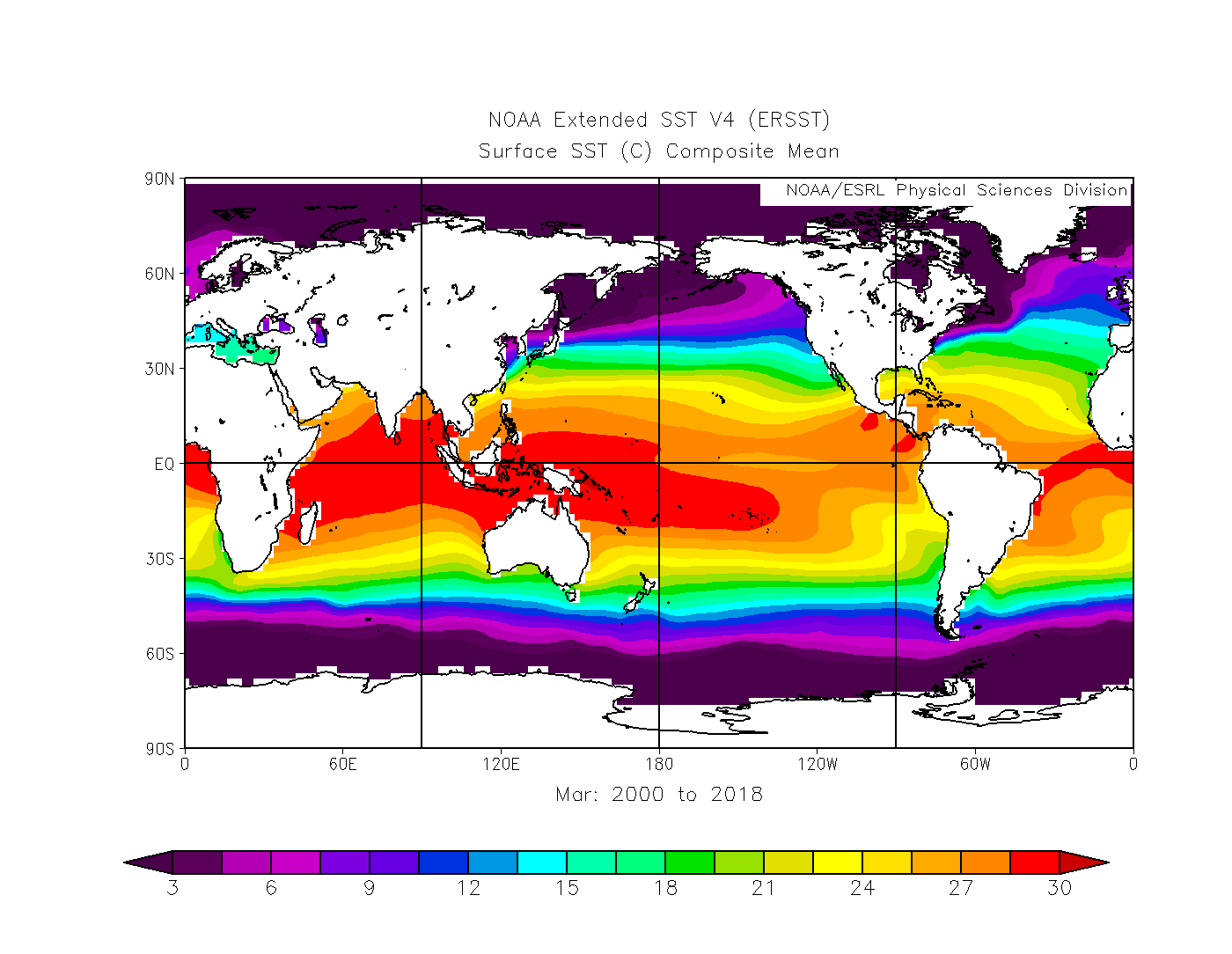 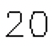 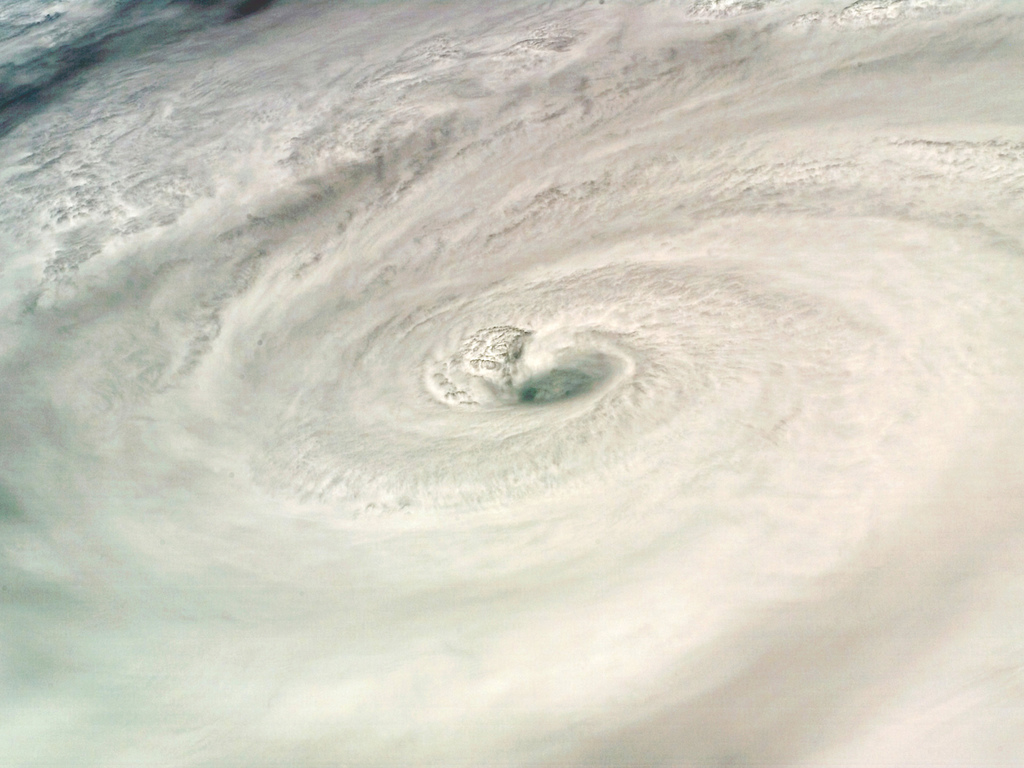 What is necessary for a hurricane to form?
3) A lot of moisture in the air
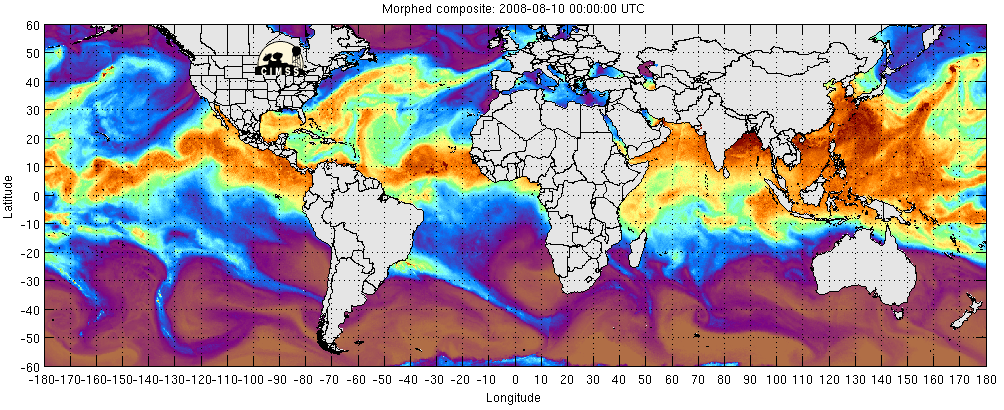 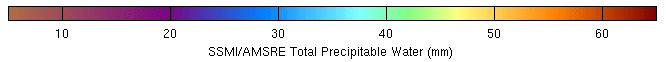 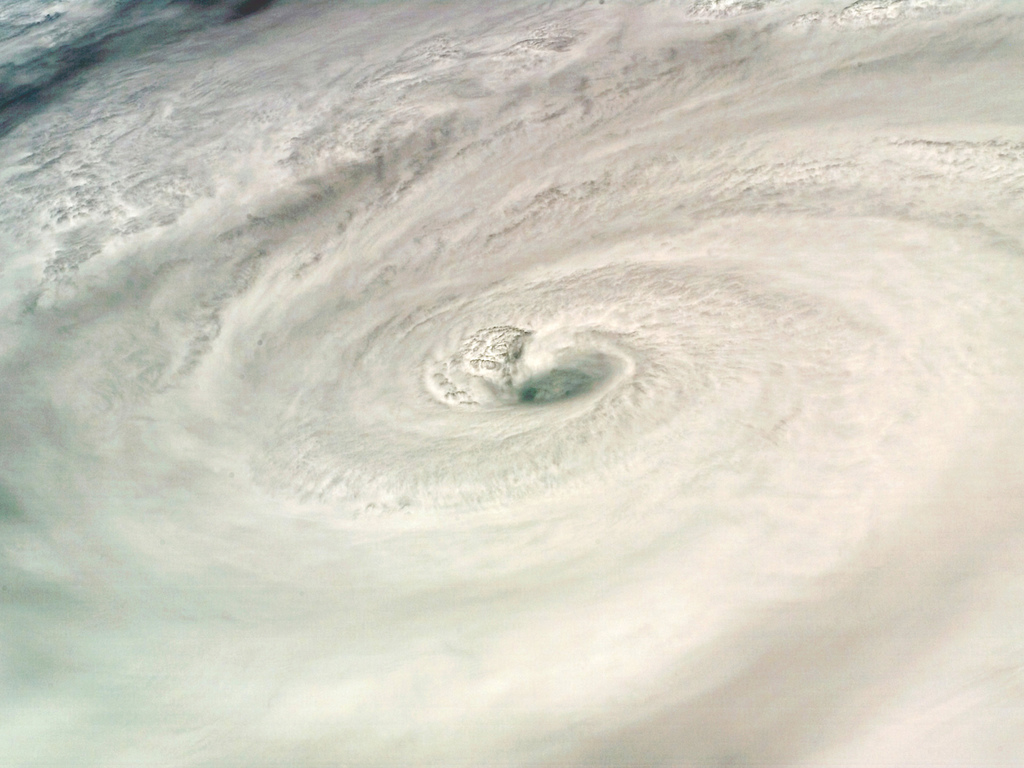 What is necessary for a hurricane to form?
4) Weak winds above the hurricane
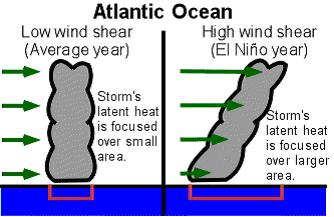 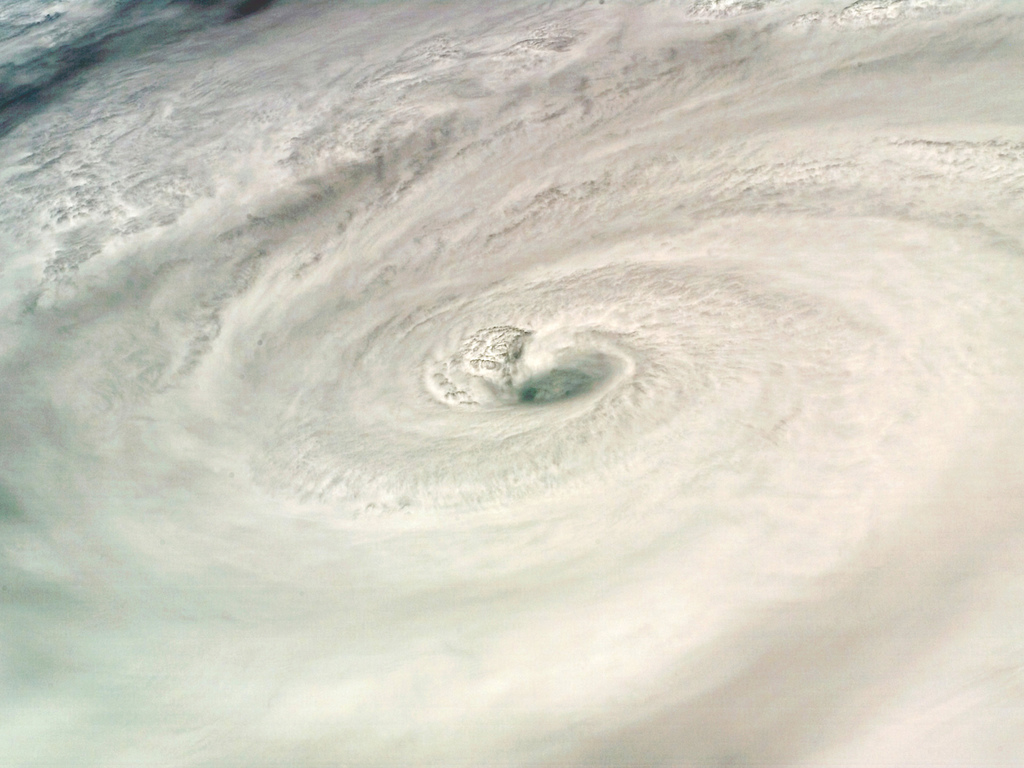 What is necessary for a hurricane to form?
4) Weak winds above the hurricane
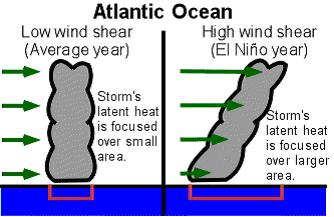 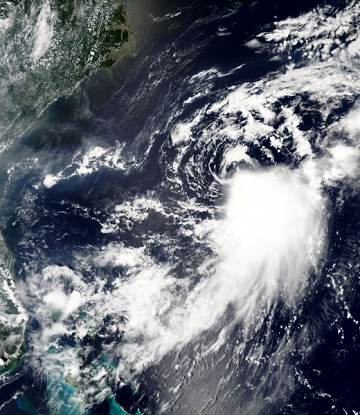 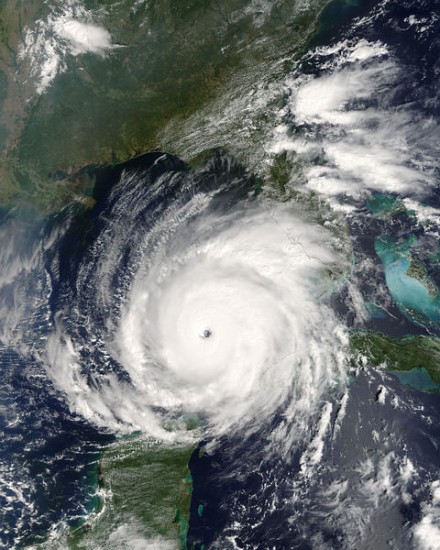 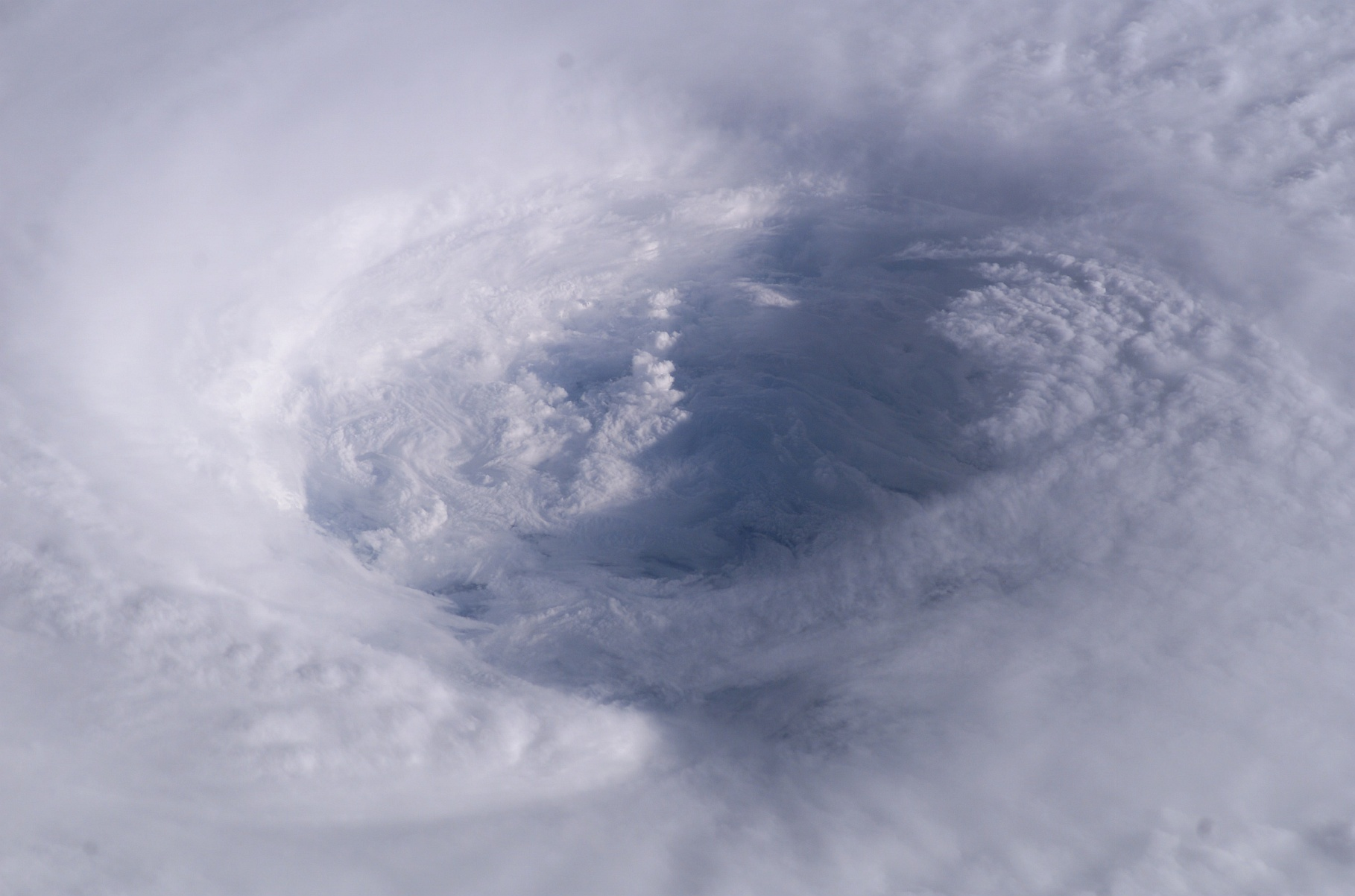 If all four factors are in place, a tropical depression can form and strengthen intoa namedtropical storm.
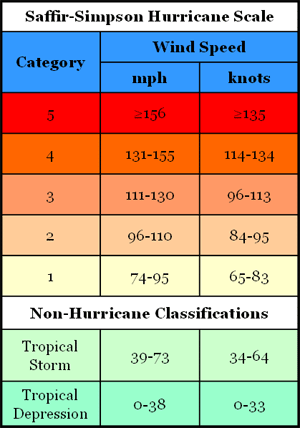 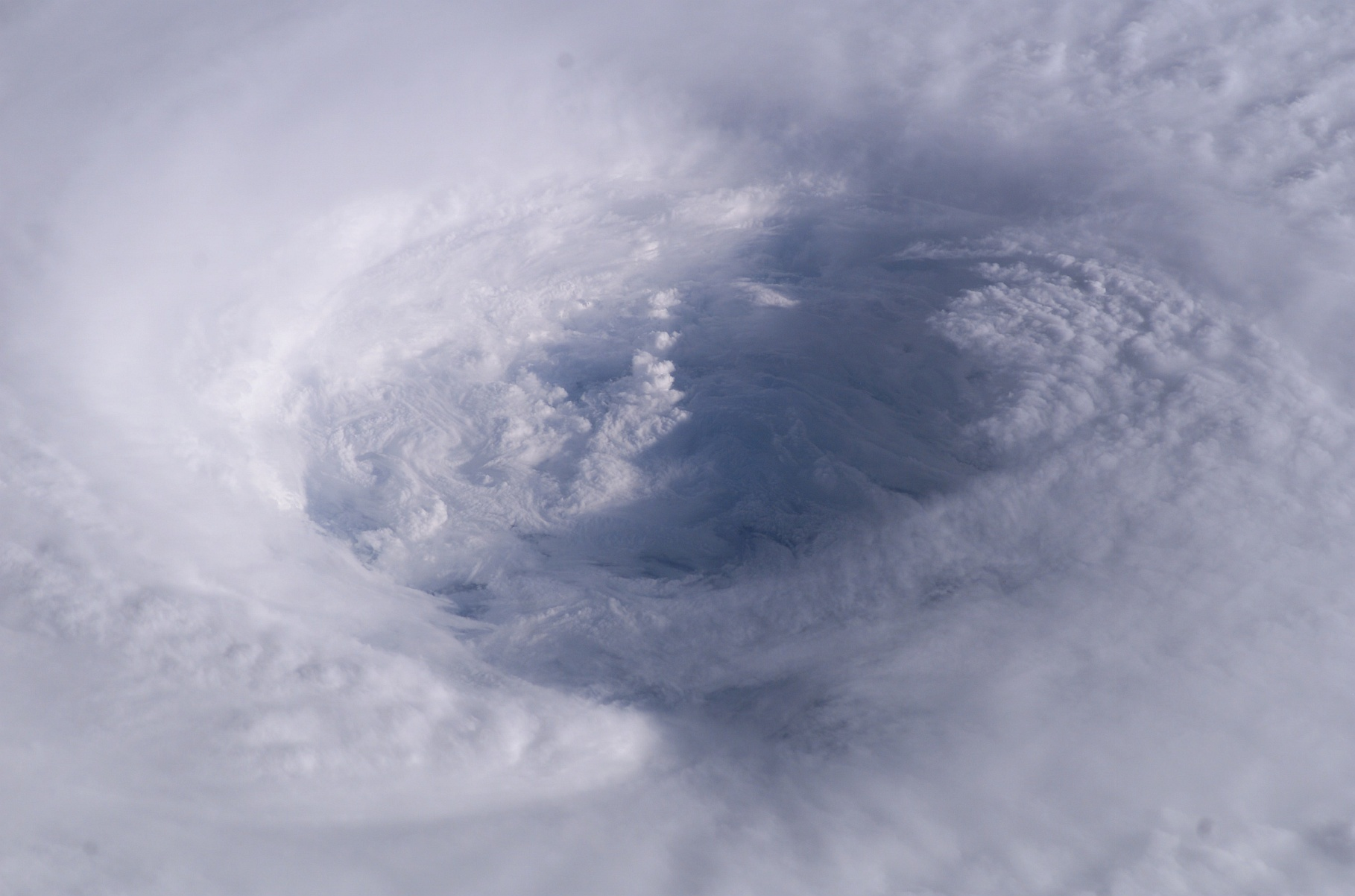 If all four factors are in place, a tropical depression can form and strengthen intoa namedtropical storm.
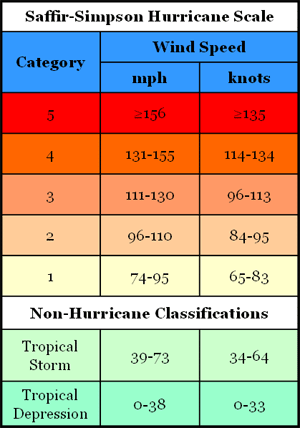 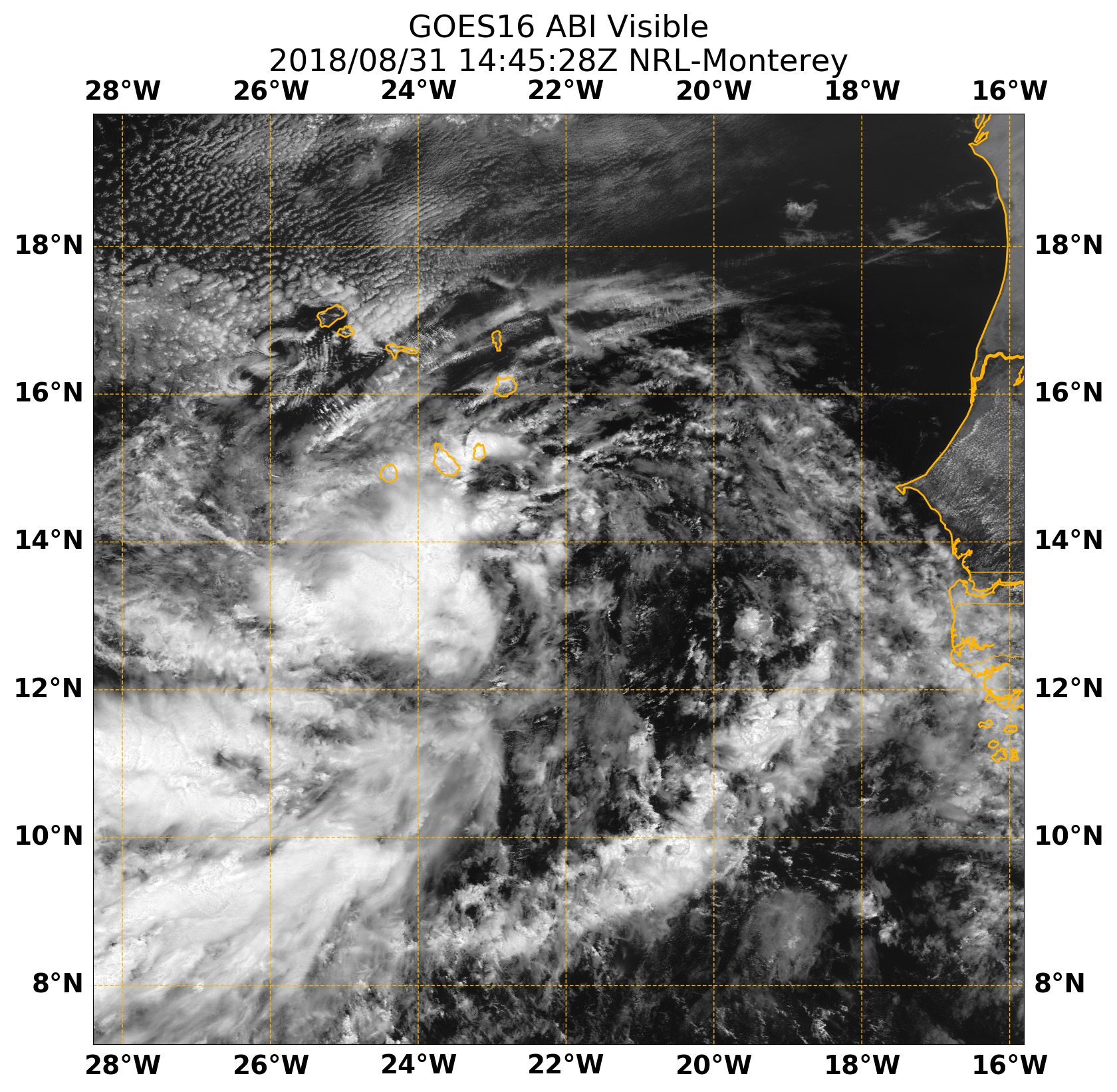 Tropical Depression #6
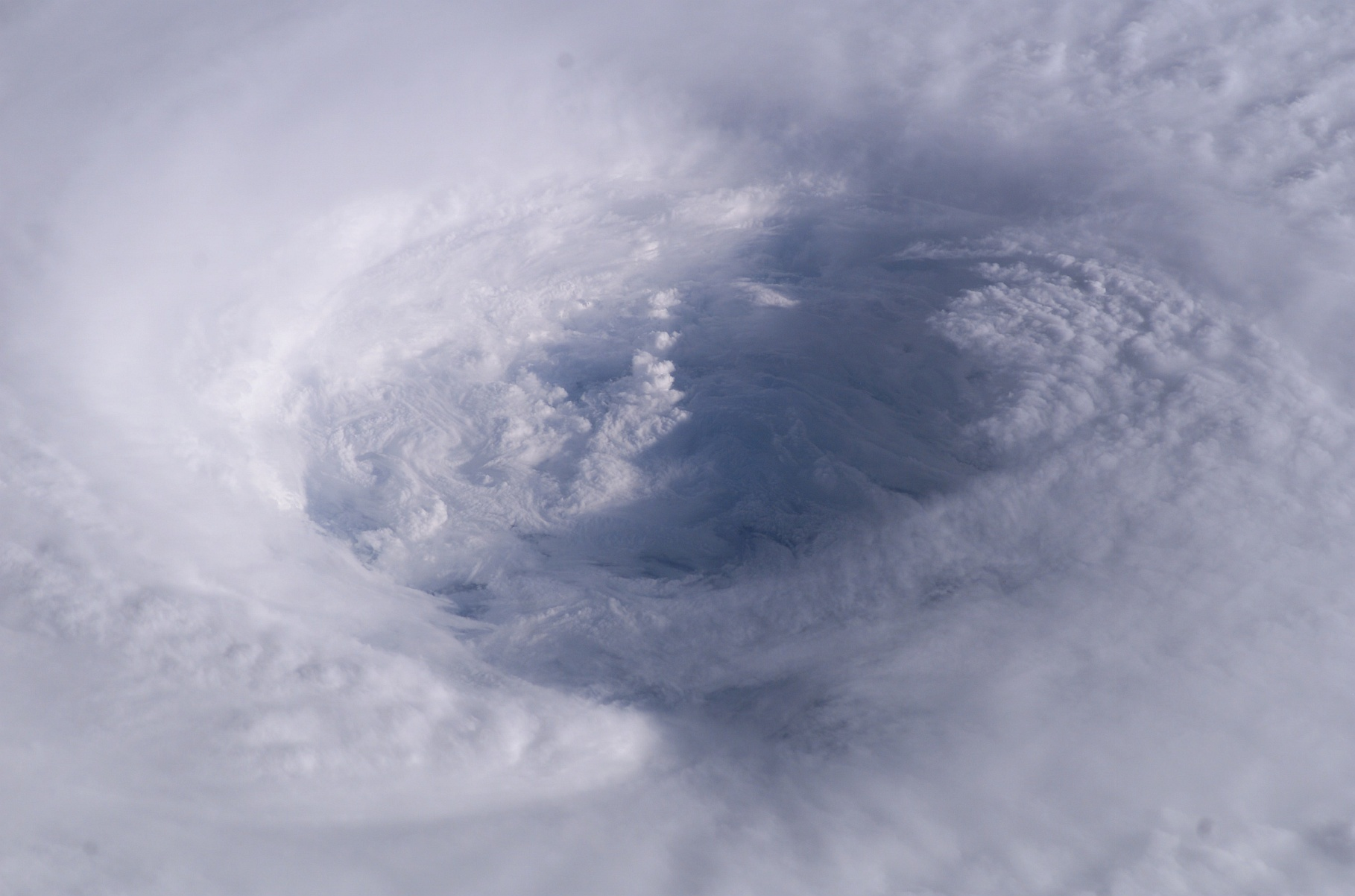 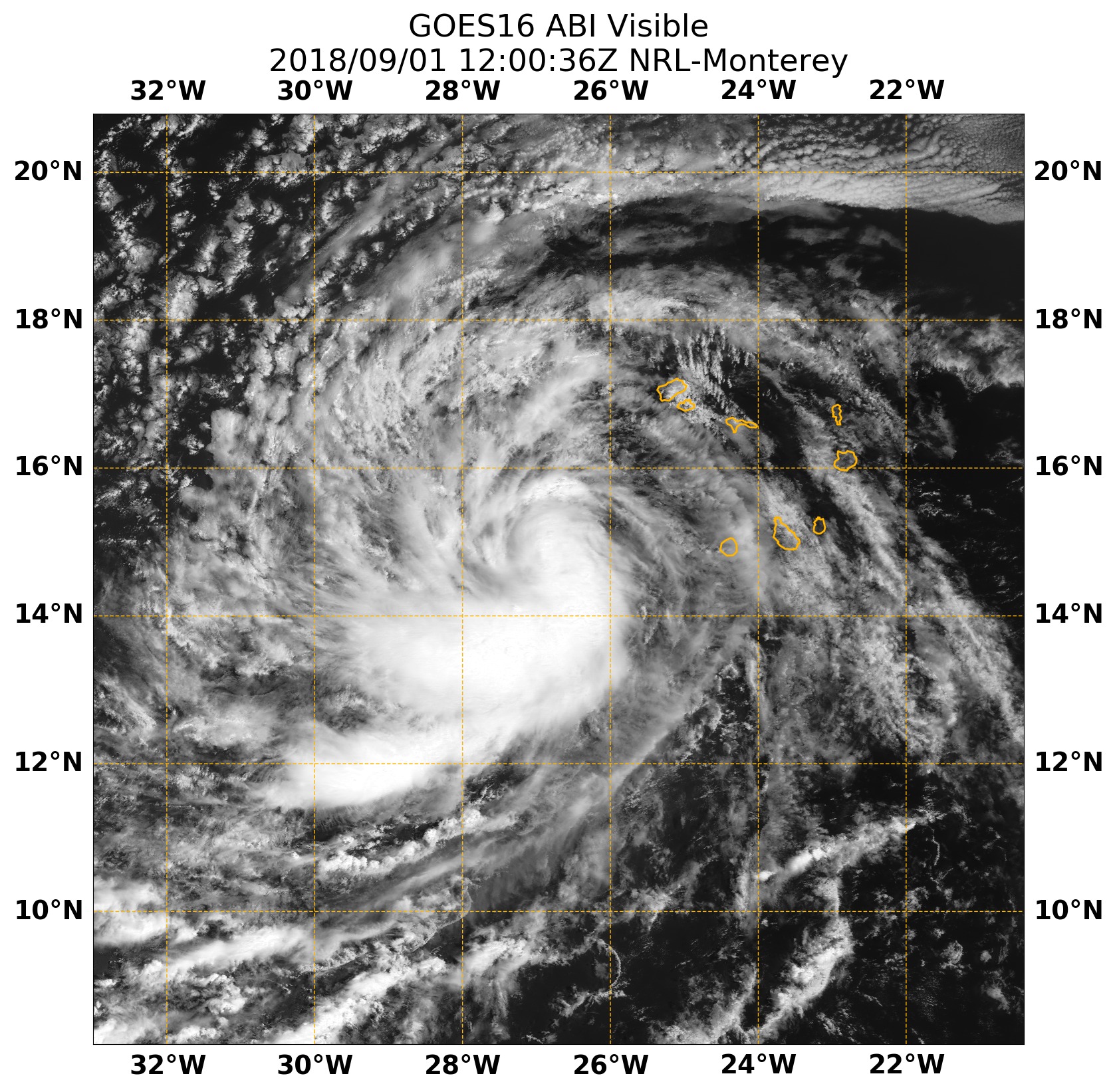 If all four factors are in place, a tropical depression can form and strengthen intoa namedtropical storm.
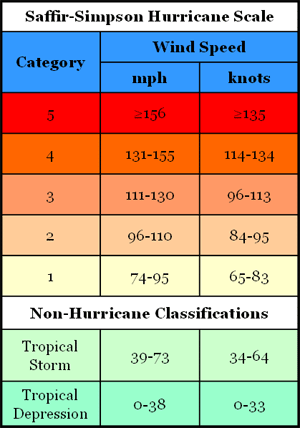 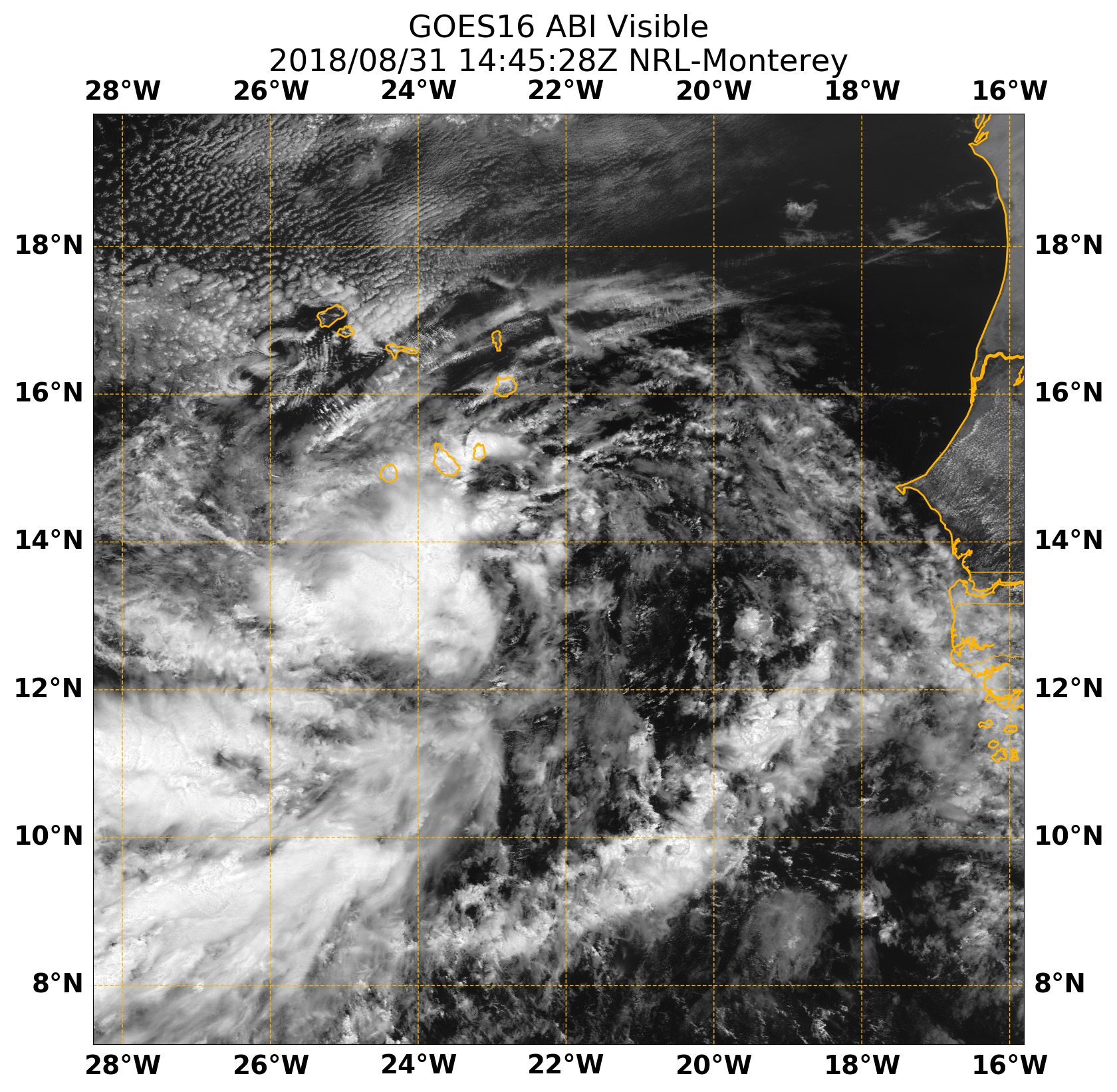 Tropical Storm Florence
Tropical Depression #6
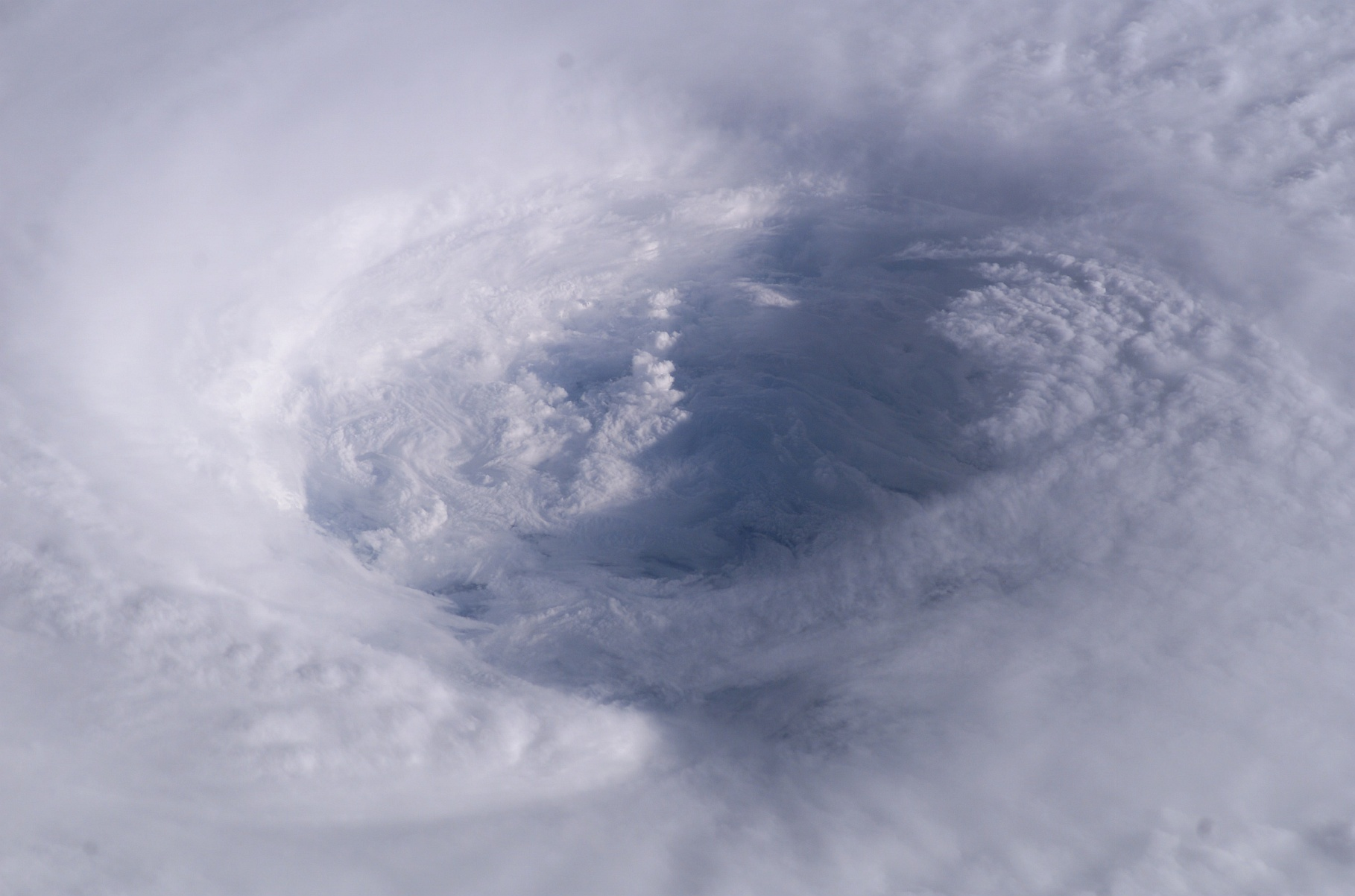 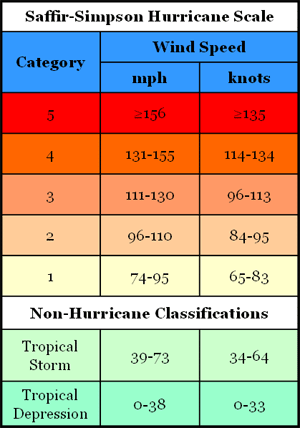 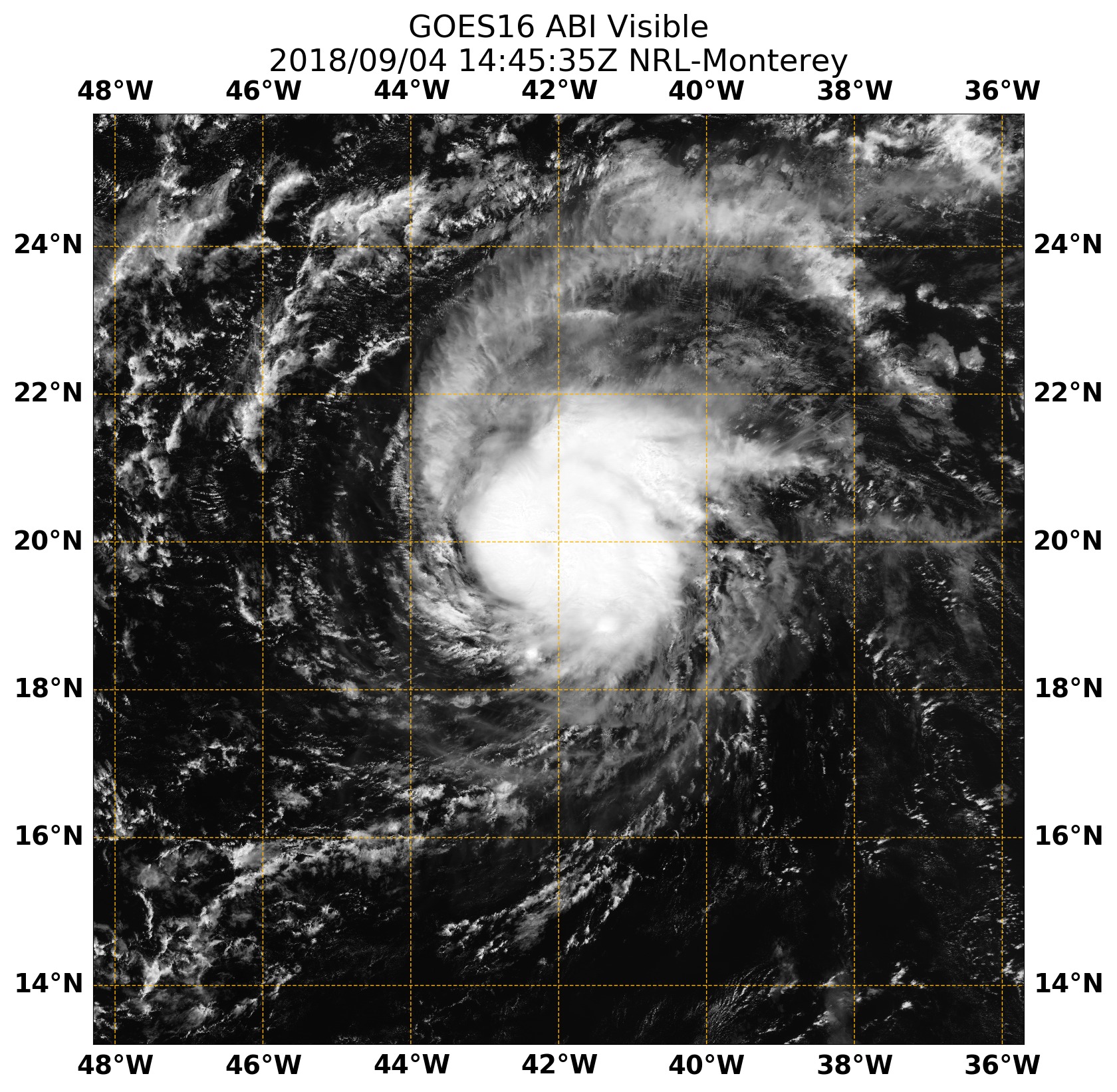 Category 1 Florence
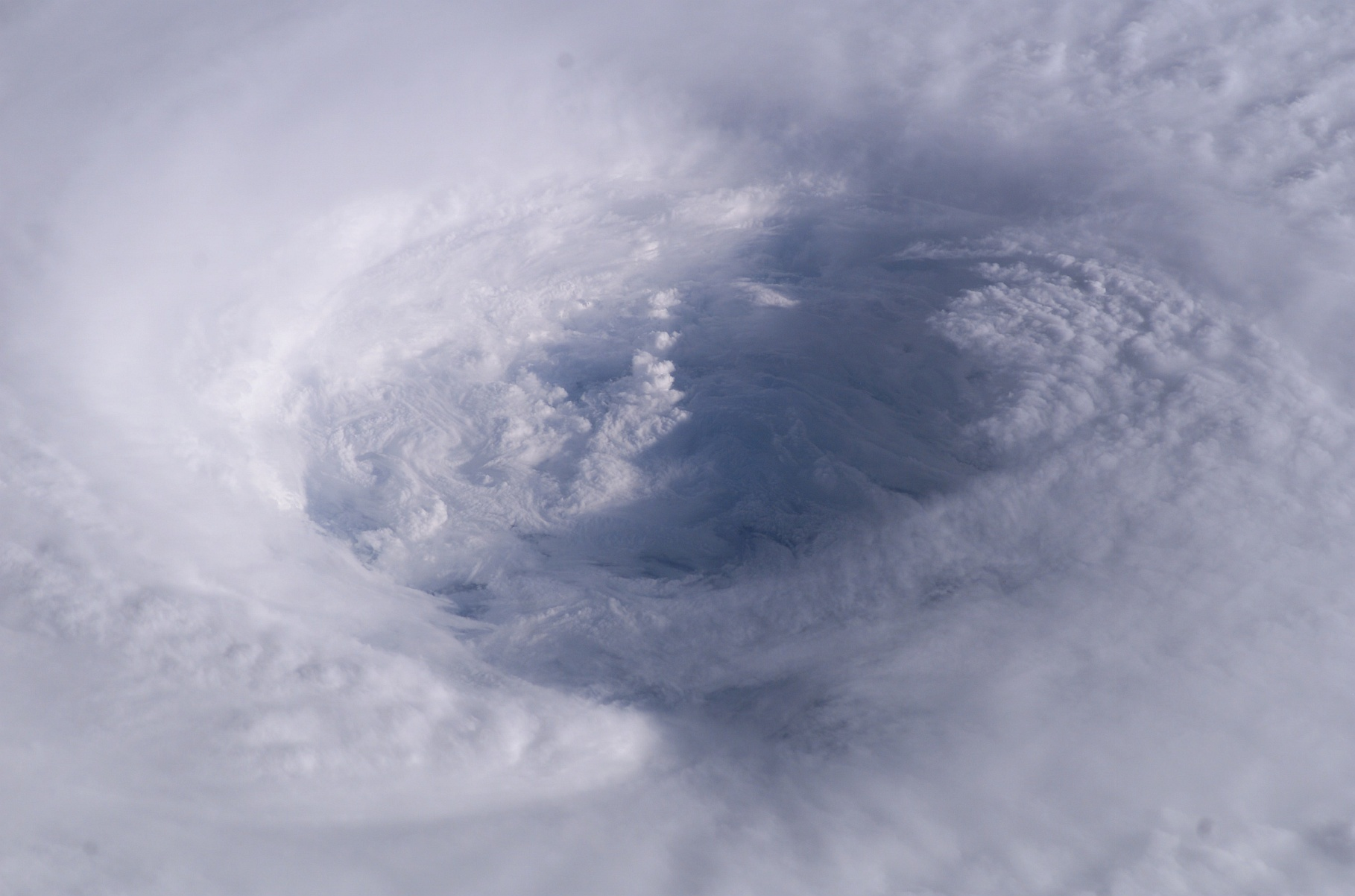 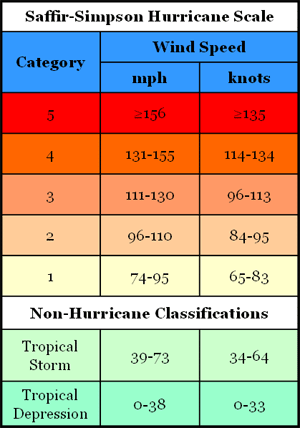 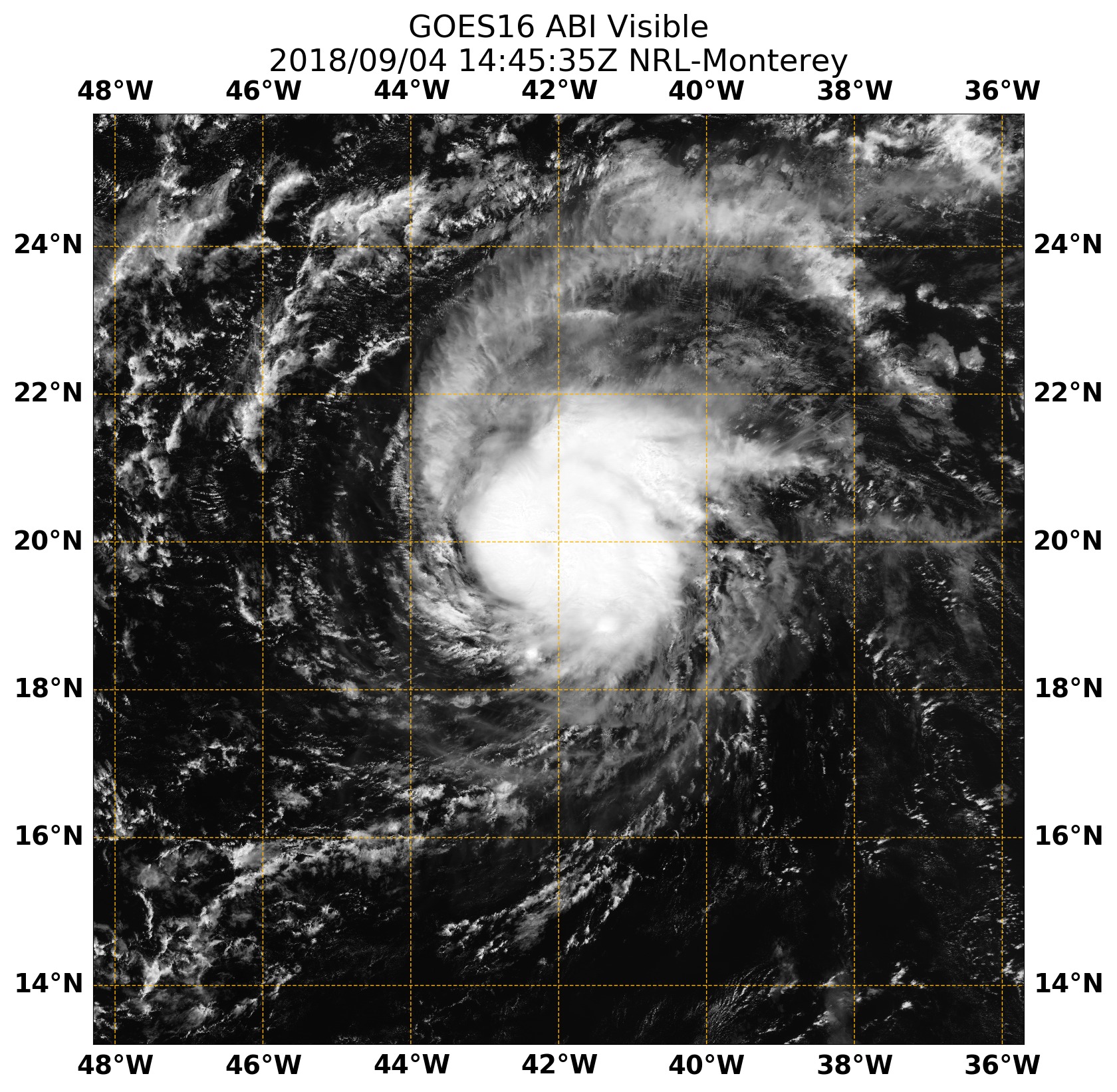 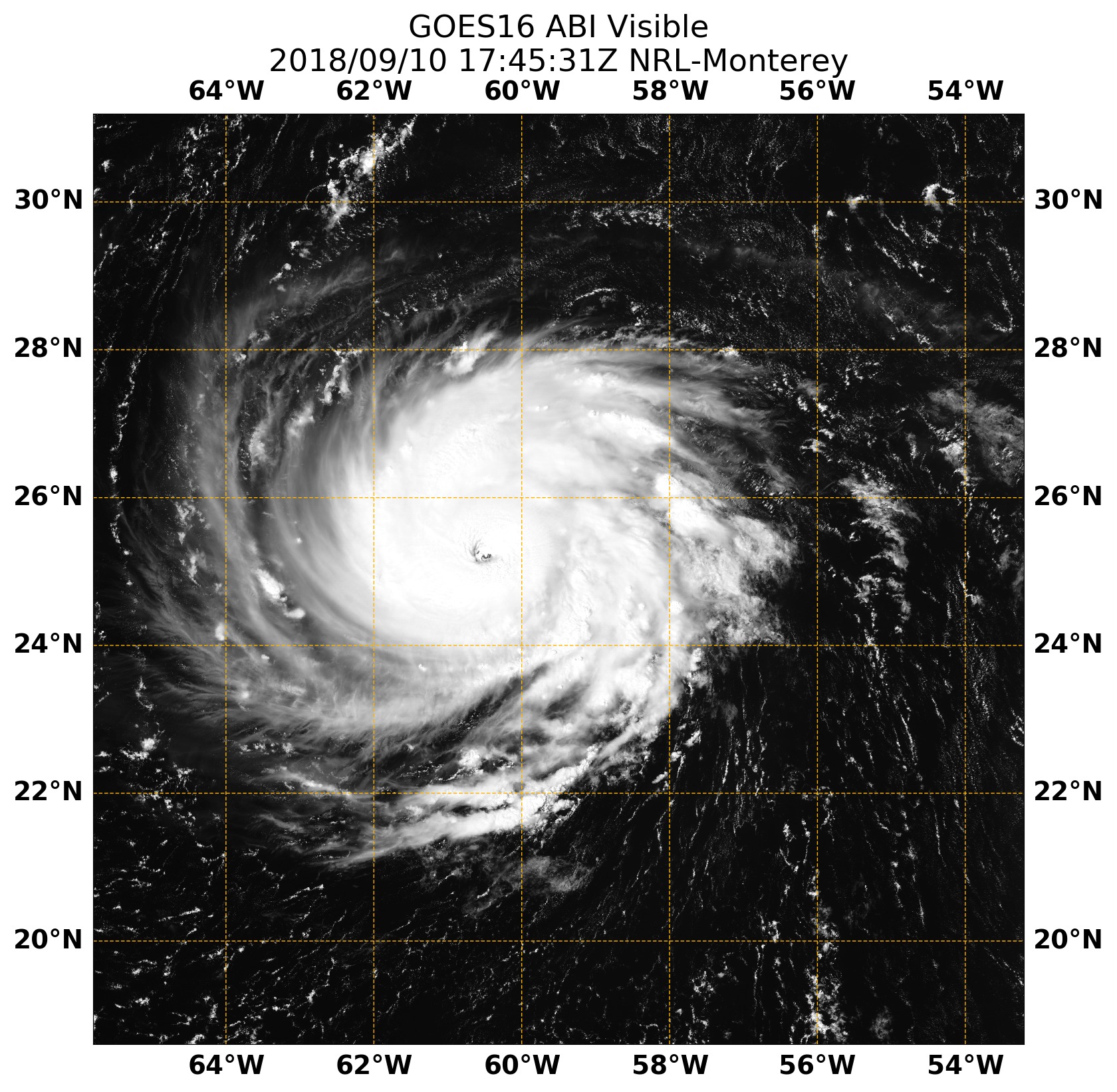 Category 1 Florence
Category 4 Florence
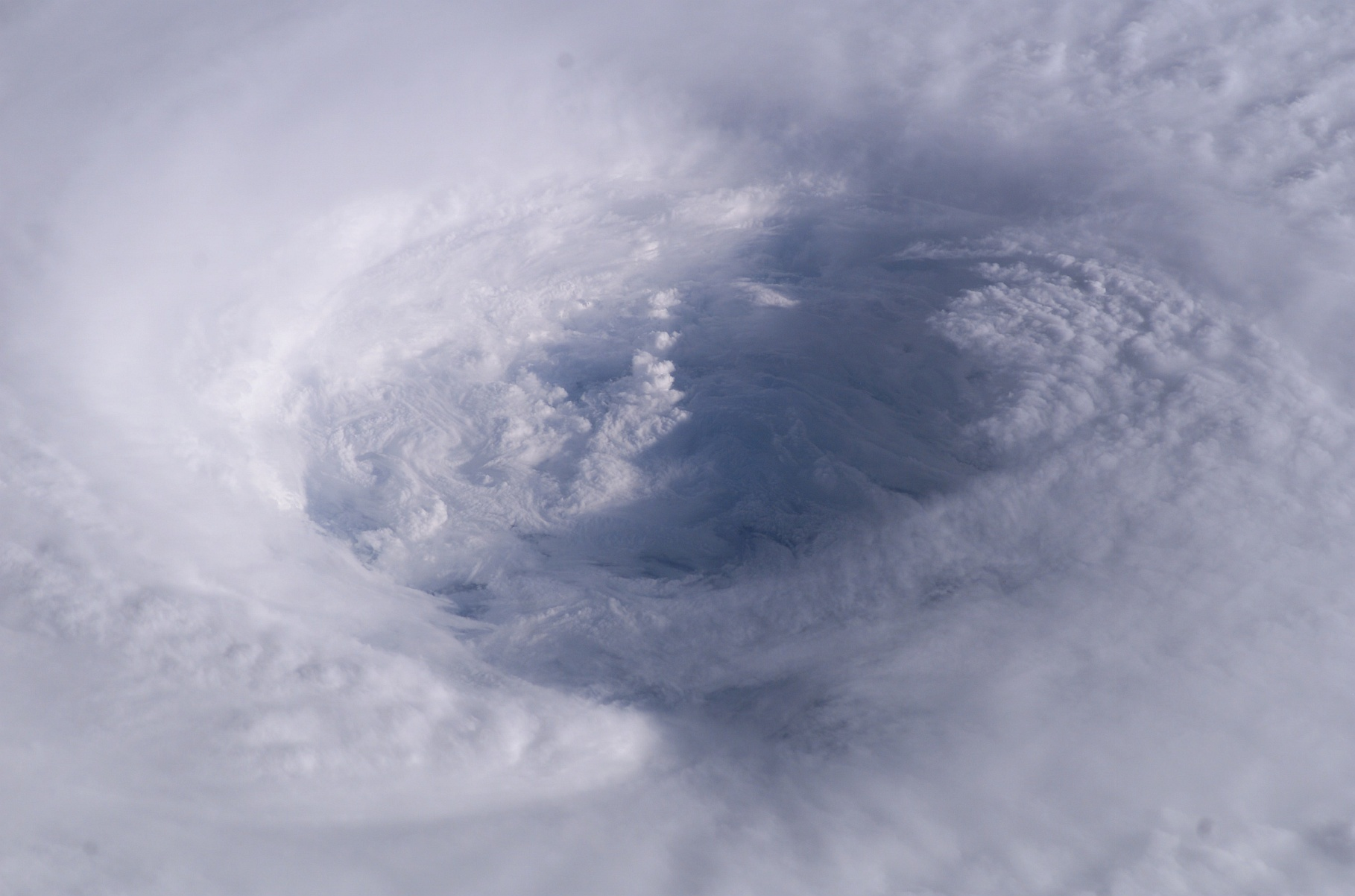 Atlantic Ocean hurricane names repeat every six years, unless the name is retired because the stormwas severe and destructive.
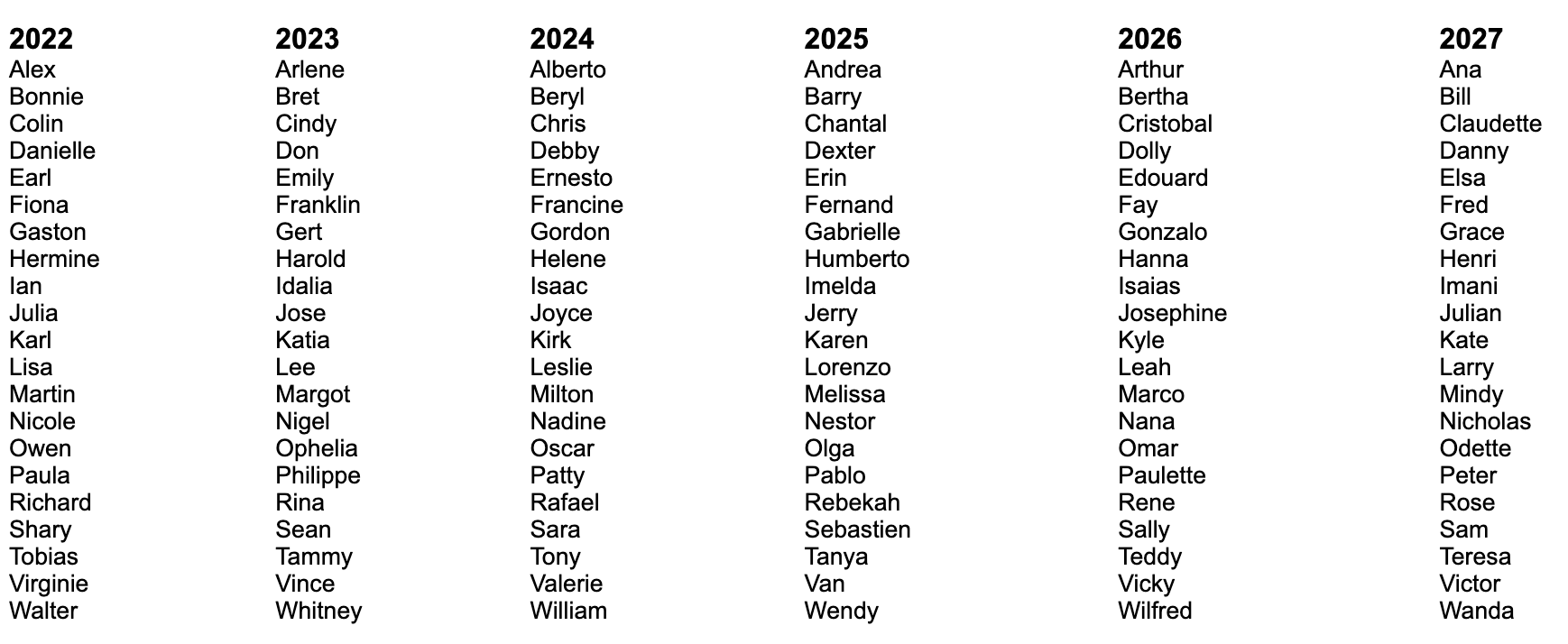 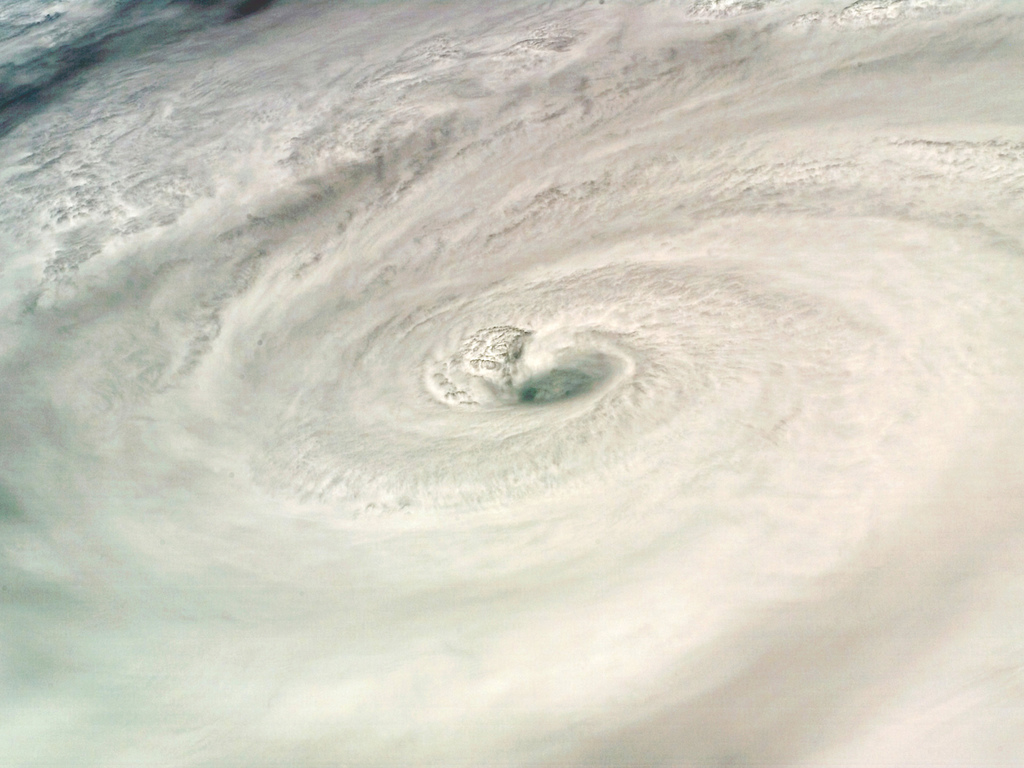 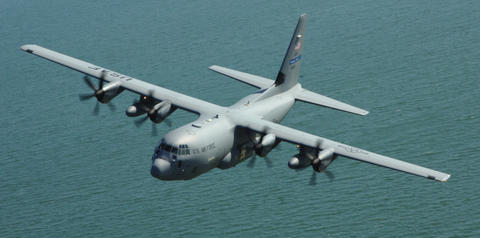 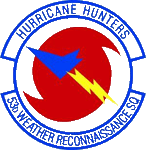 Air Force Reserve C-130
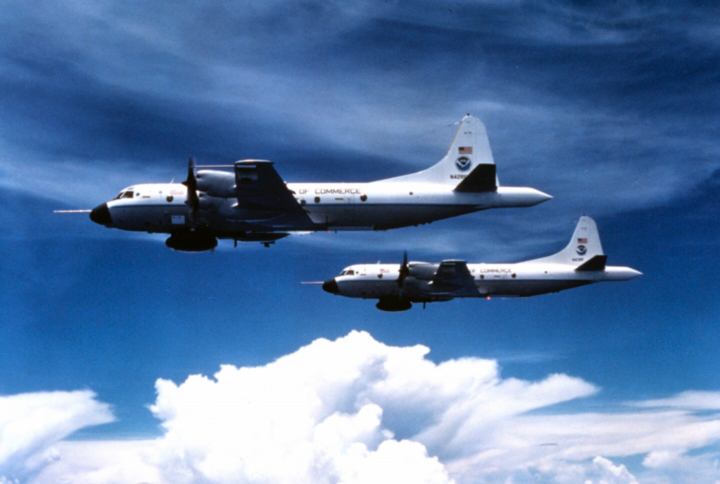 NOAA P-3s
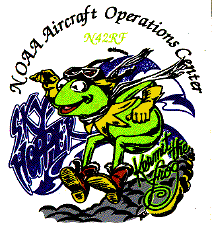 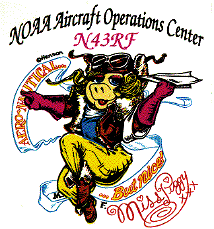 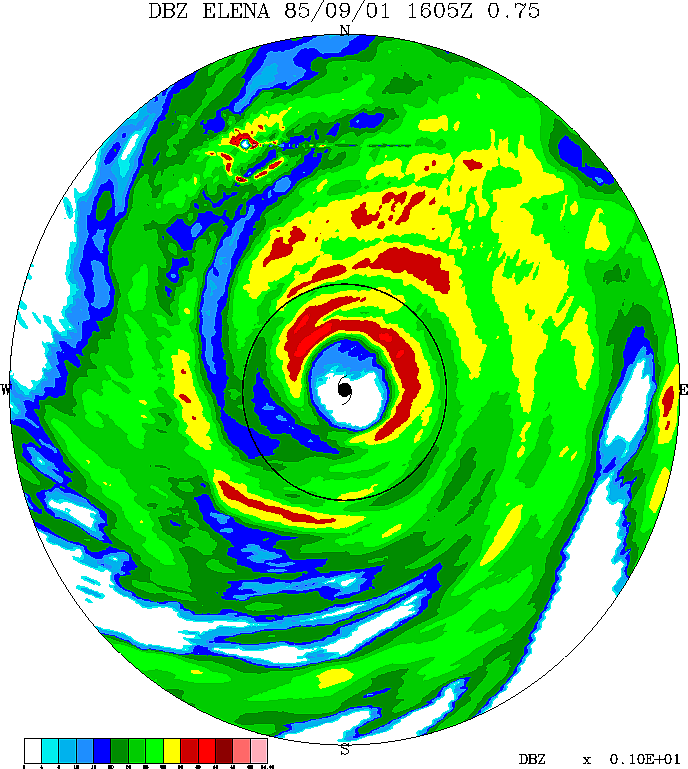 “Figure 4” flight path and        precipitation structure in        Hurricane Elena (1985)

     Wind speed and vertical air     motion at 1 mile above the     ground along the southern     flight path
Tangential wind speed (m s-1)
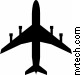 Vertical wind speed (m s-1)
Corbosiero et al. (2005, 2006)
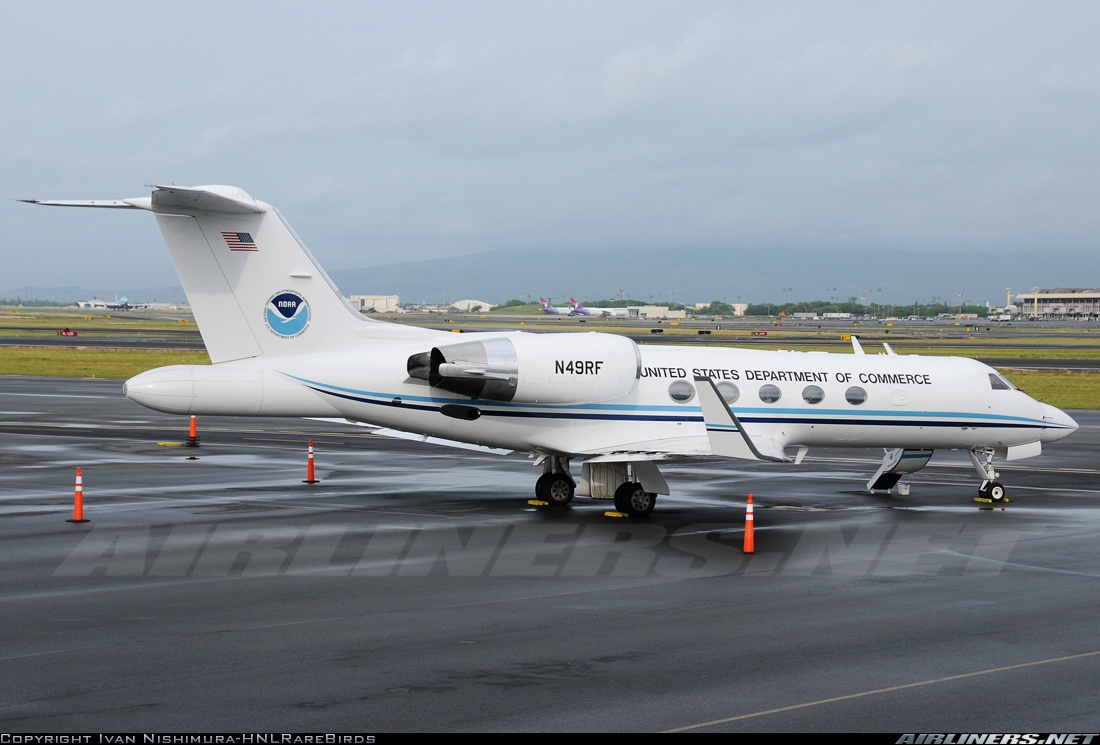 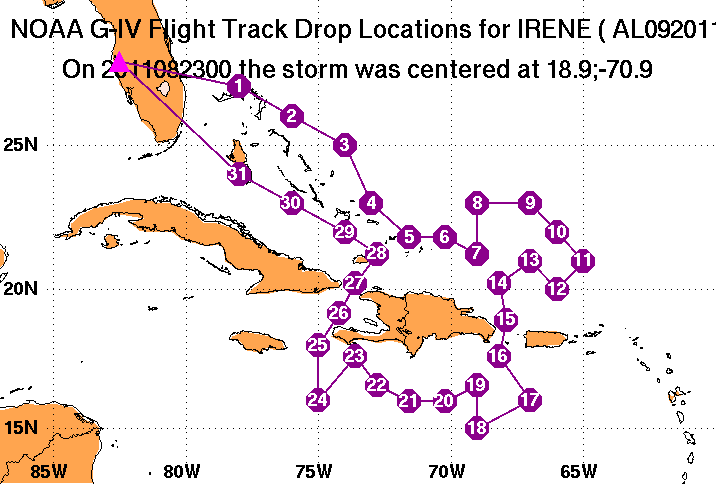 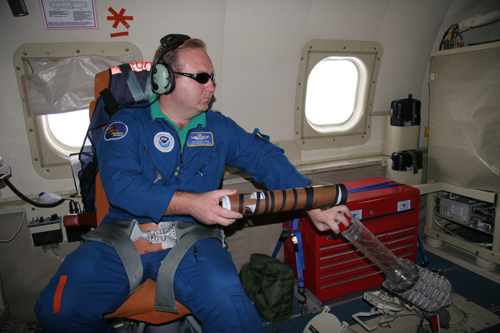 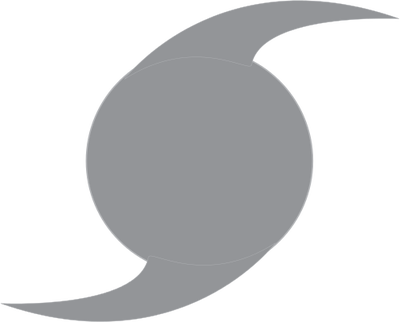 NOAA G-IV
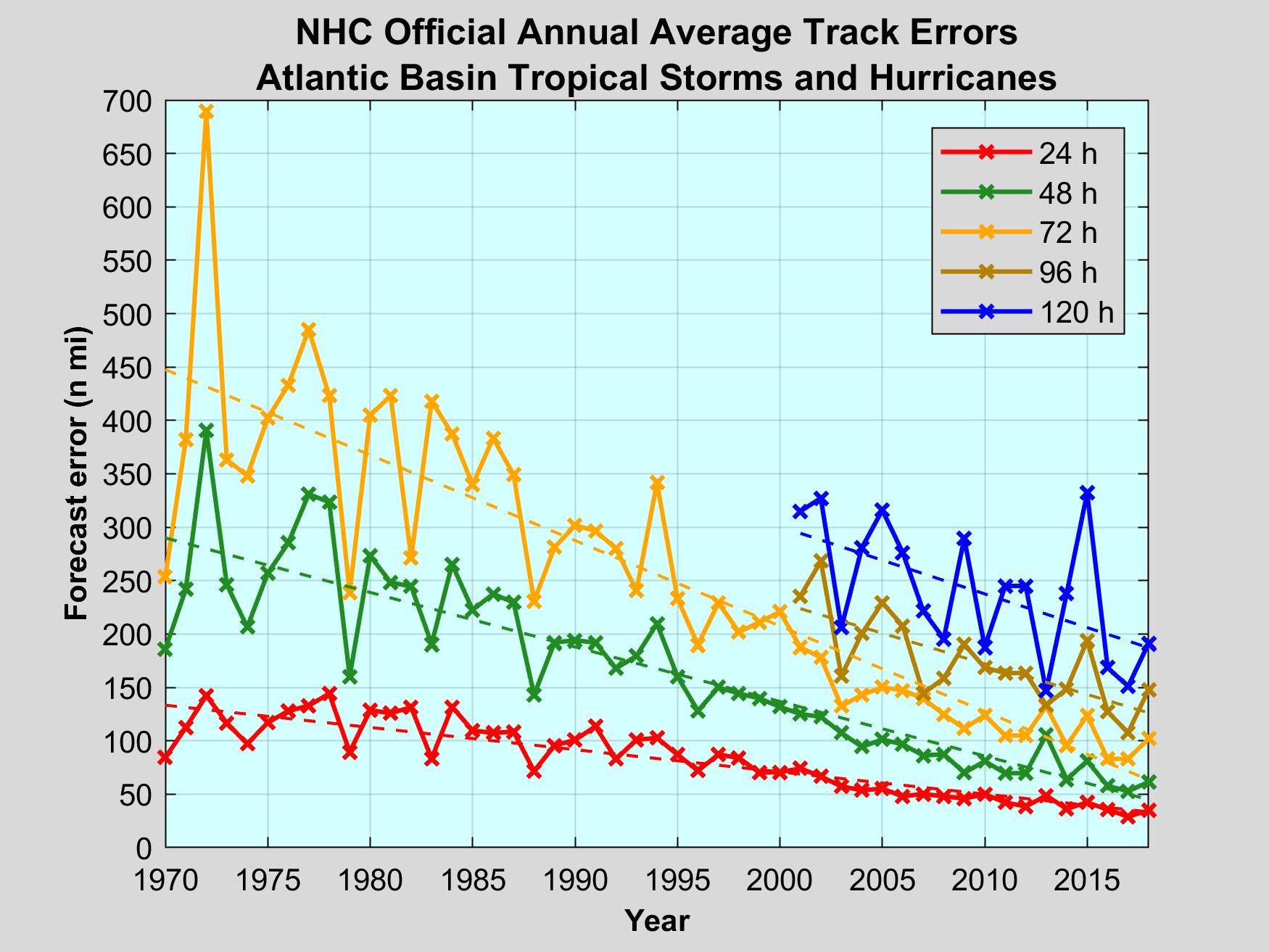 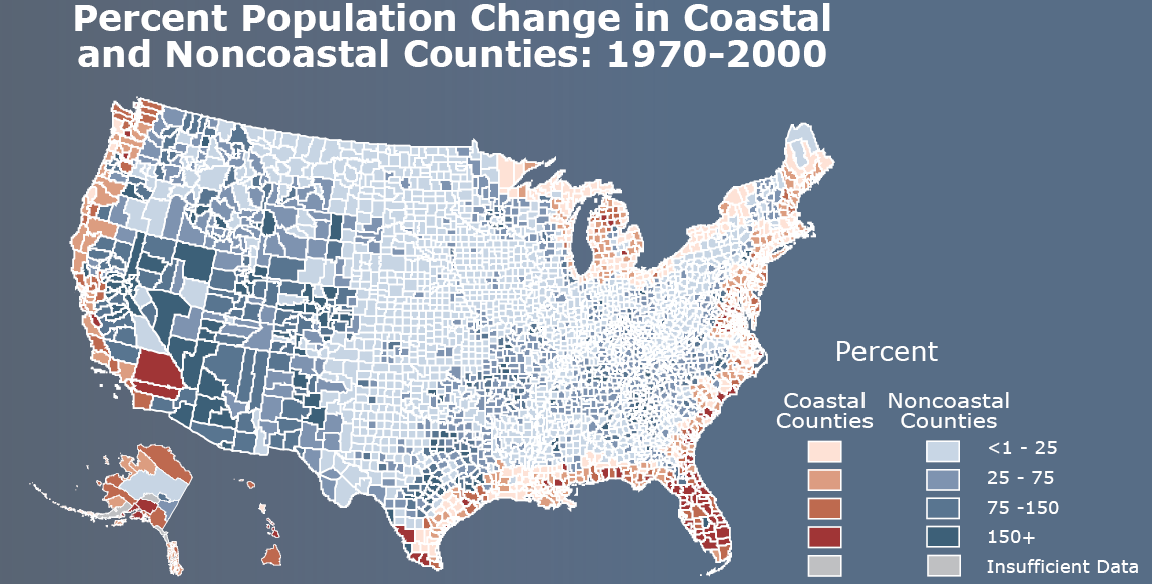 US Census BureauNOAA NOS
Population change 1980-2010
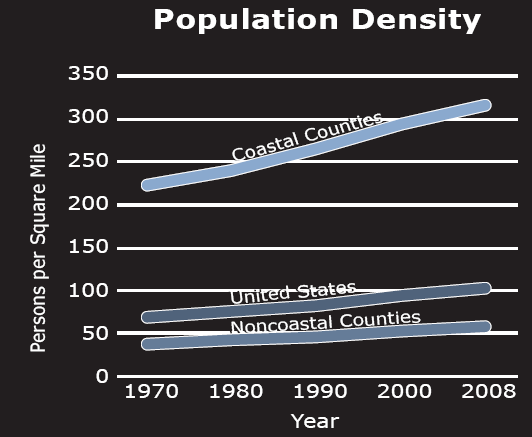 Coastal counties contain 53% of the   US population, yet account for only   17% of the US land area
 Five of the six counties with the   fastest growing coastal populations   are in Florida and Georgia